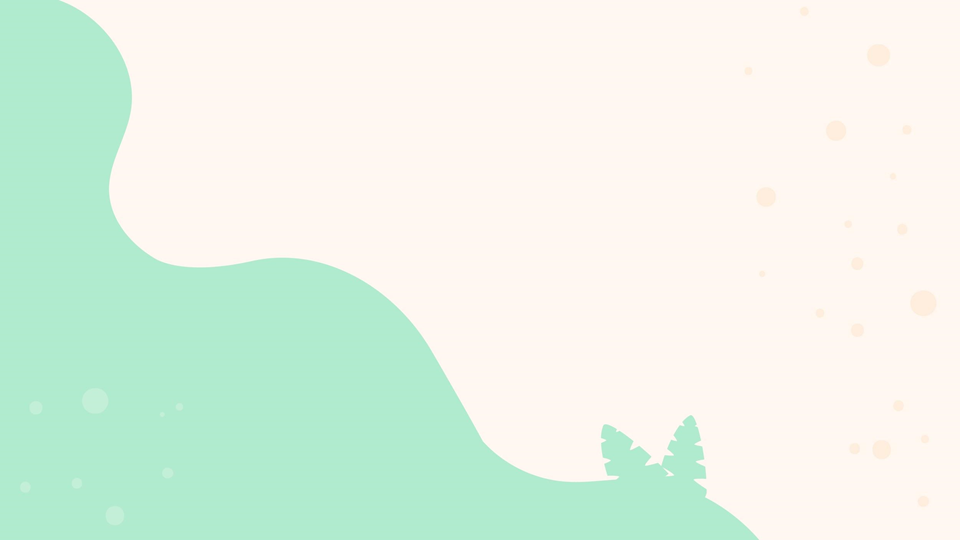 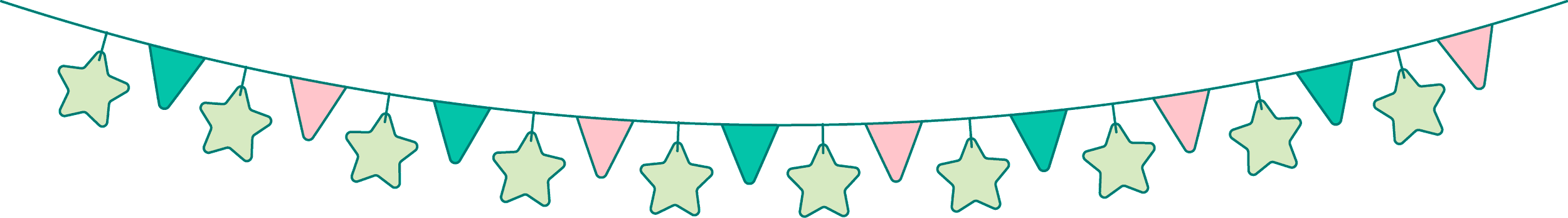 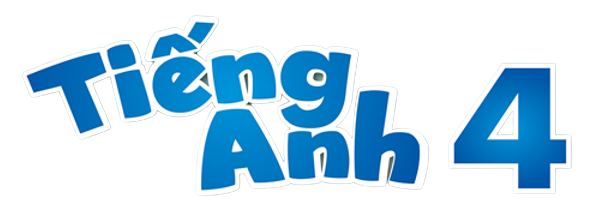 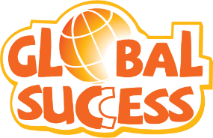 Unit 4
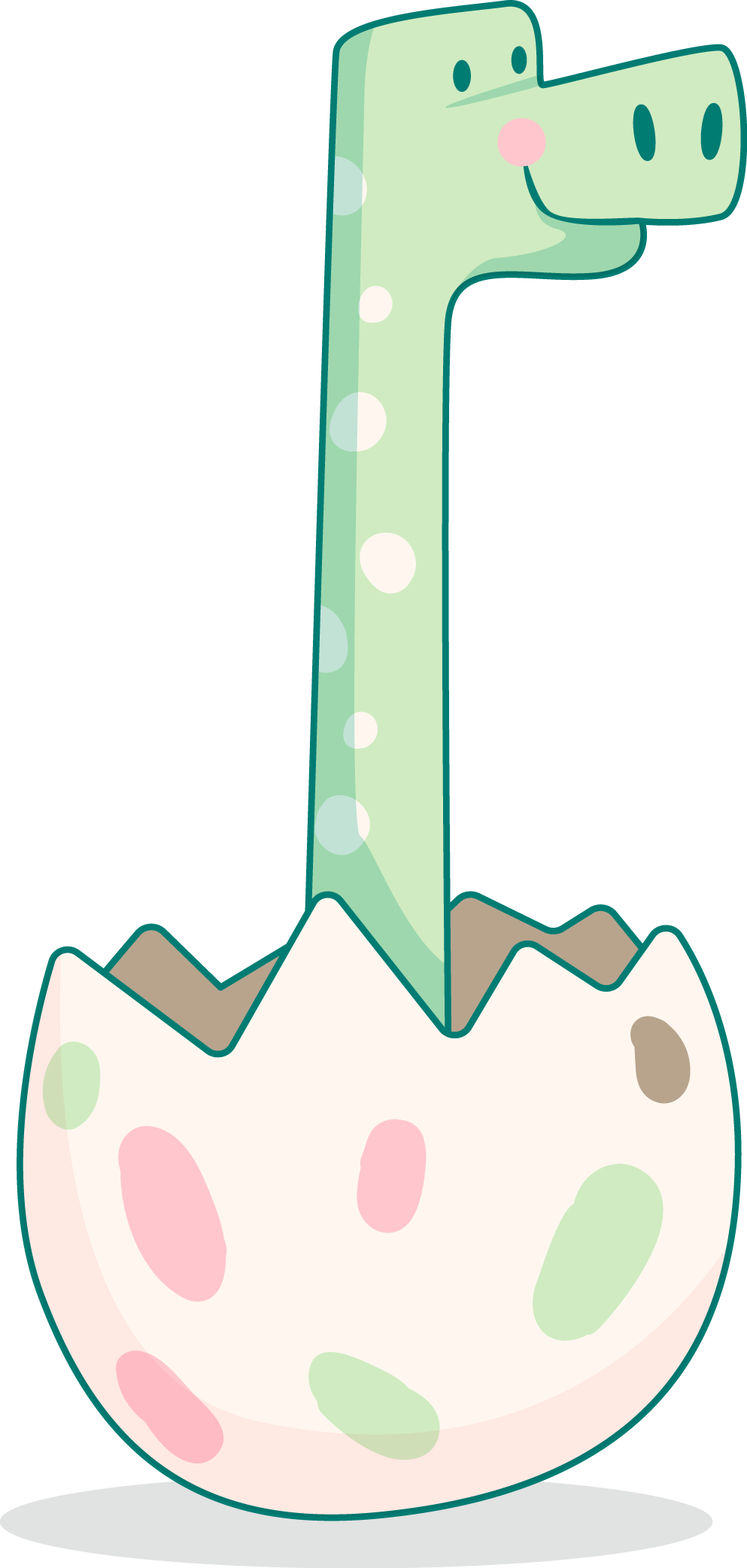 My Birthday
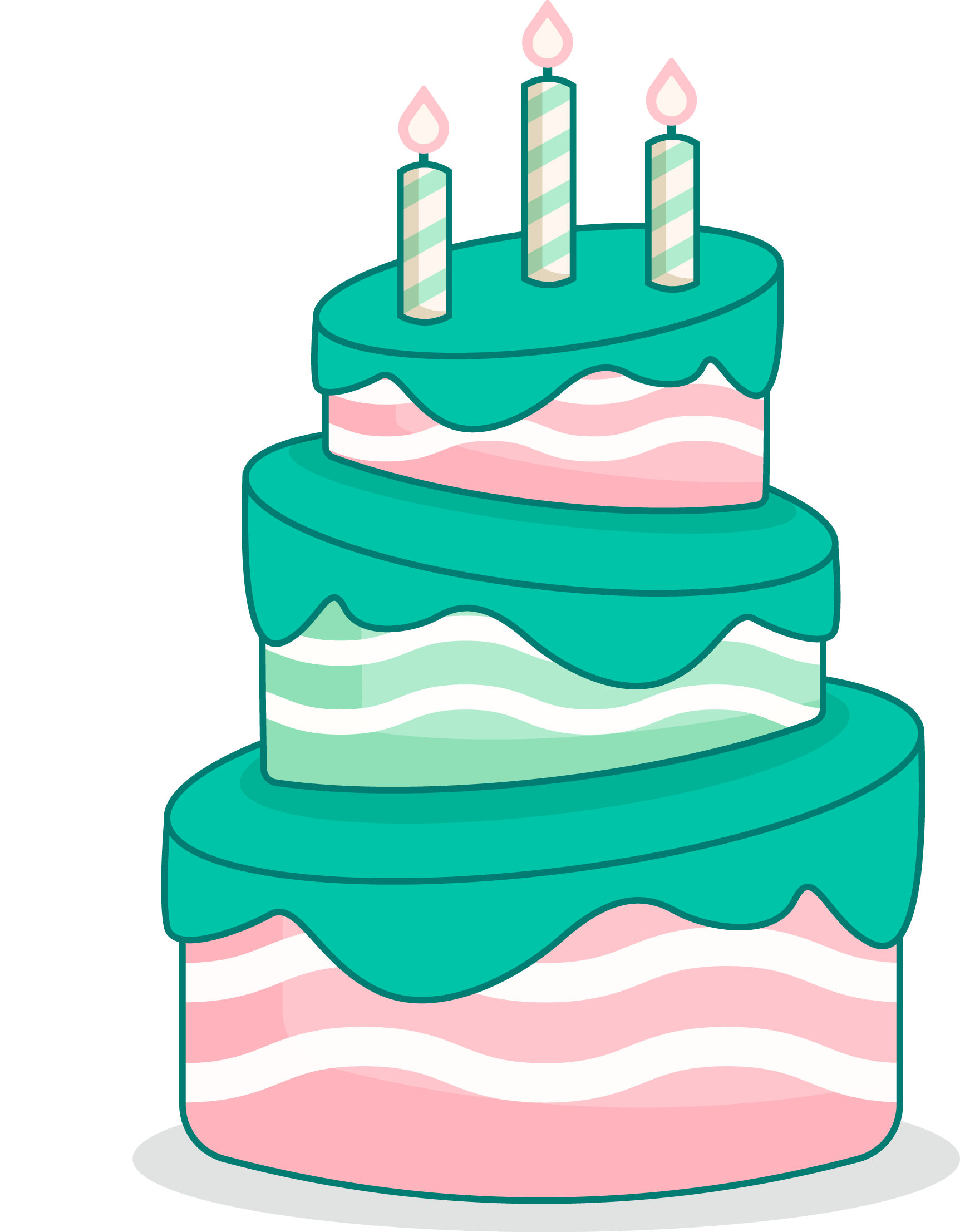 Party
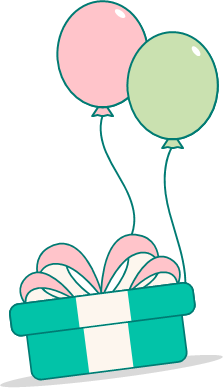 Lesson 2 – Period 2
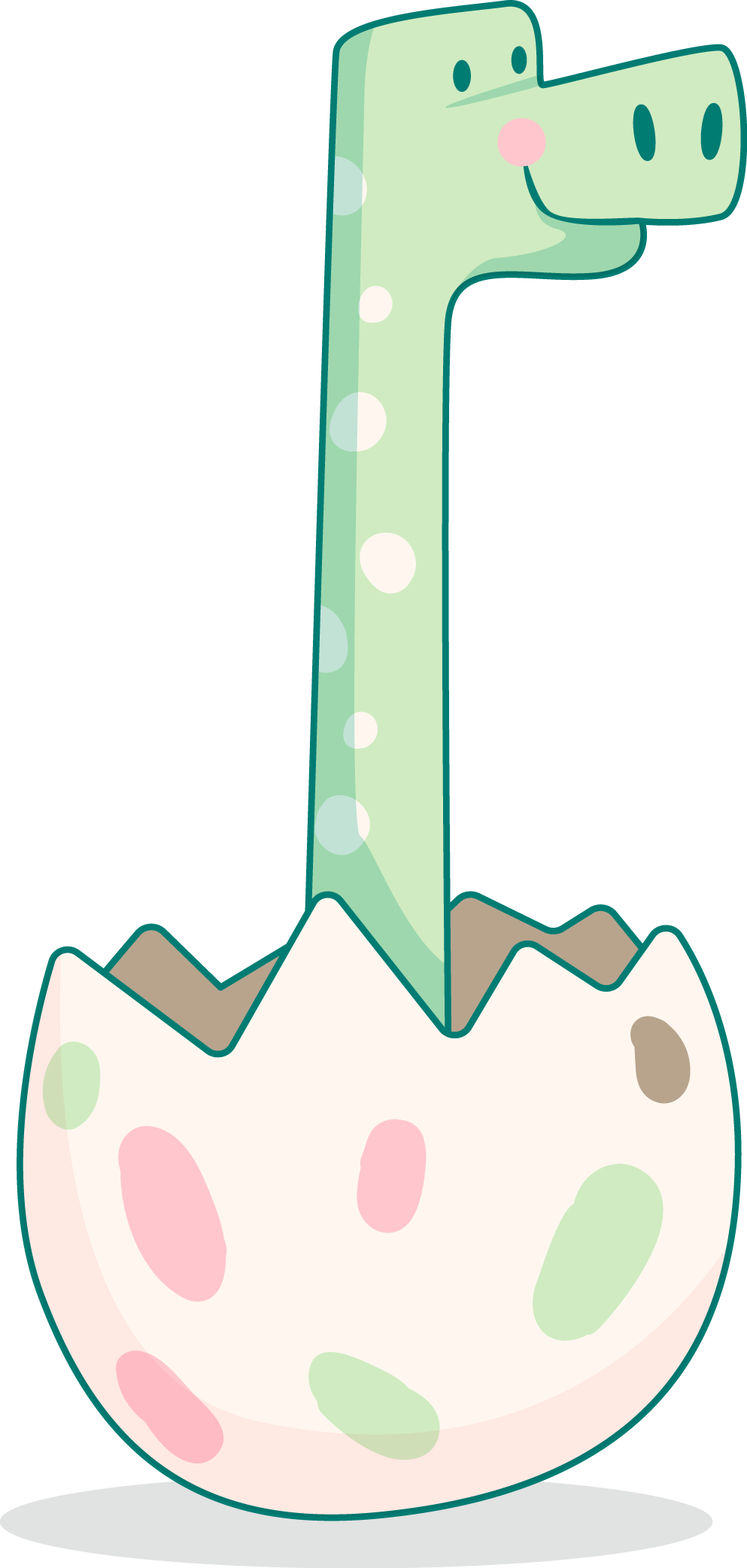 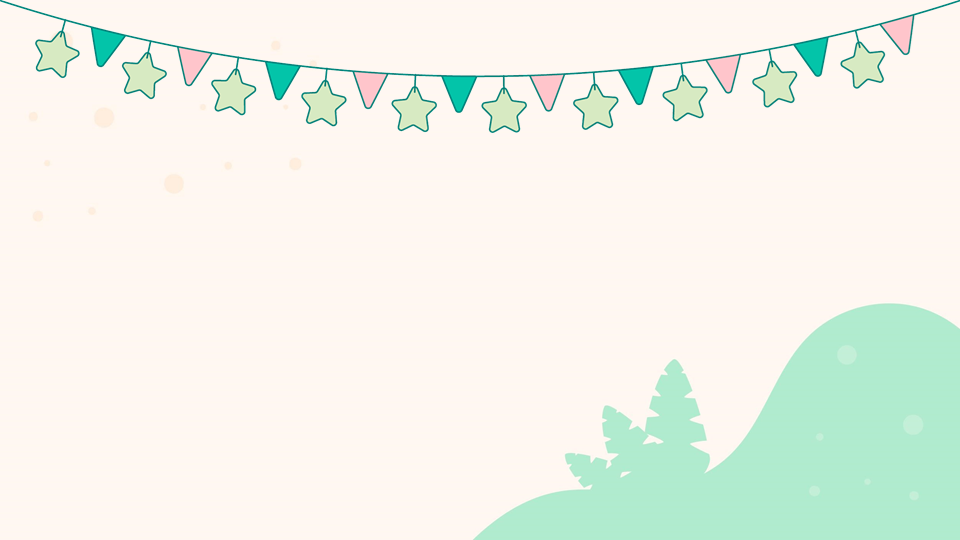 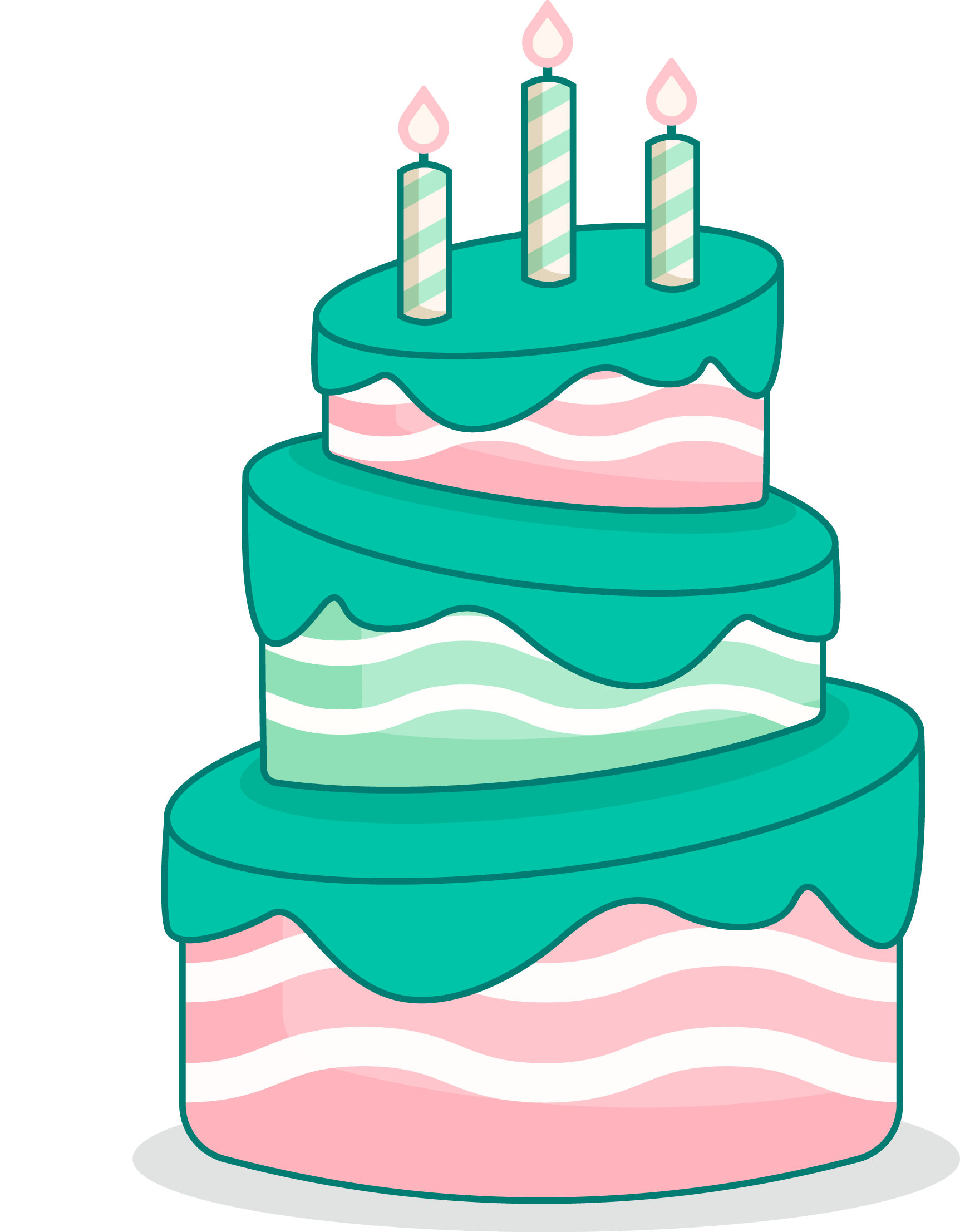 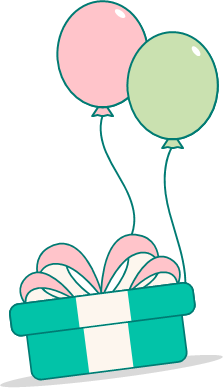 MsPham 
0936082789
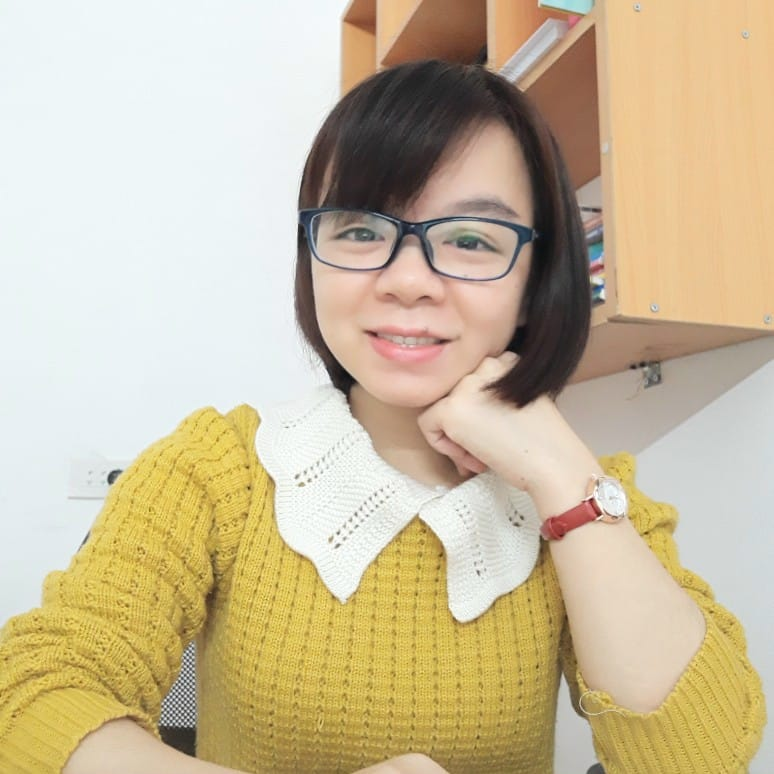 Warm-up
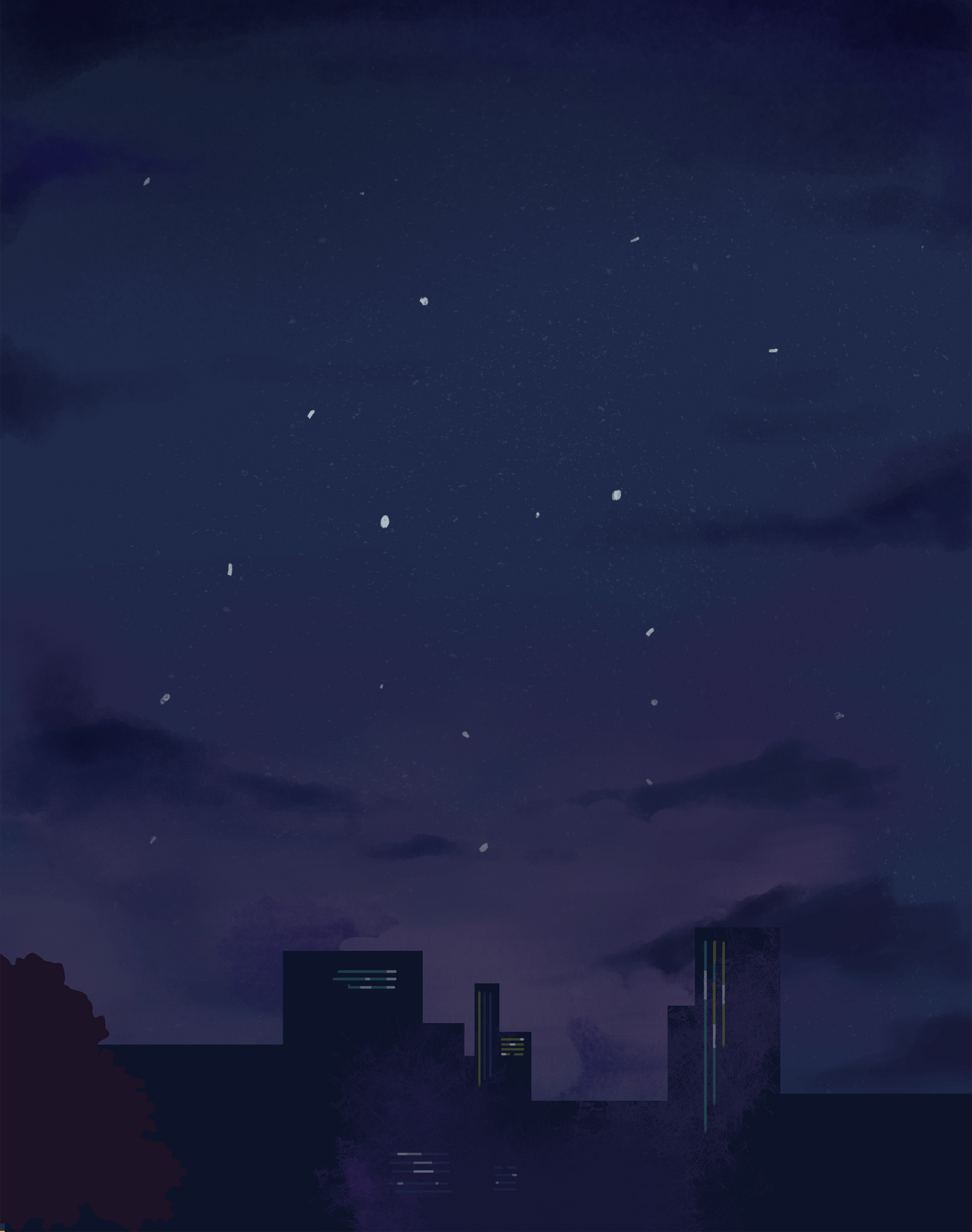 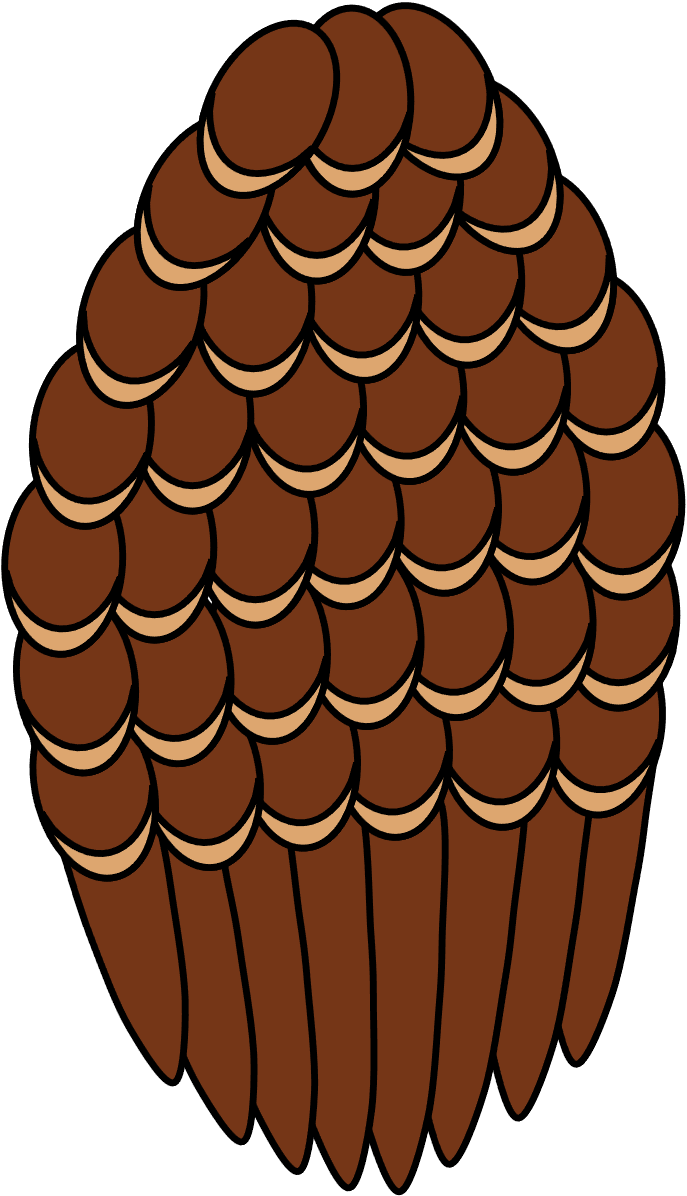 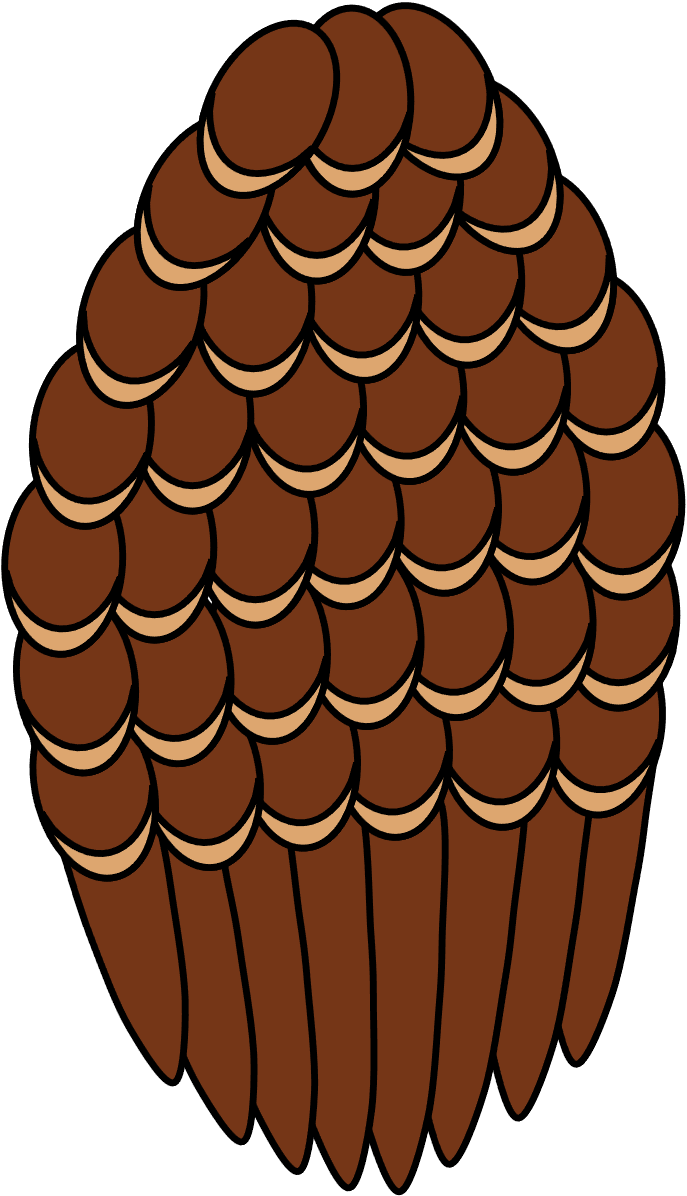 OWL’S PARTY
START
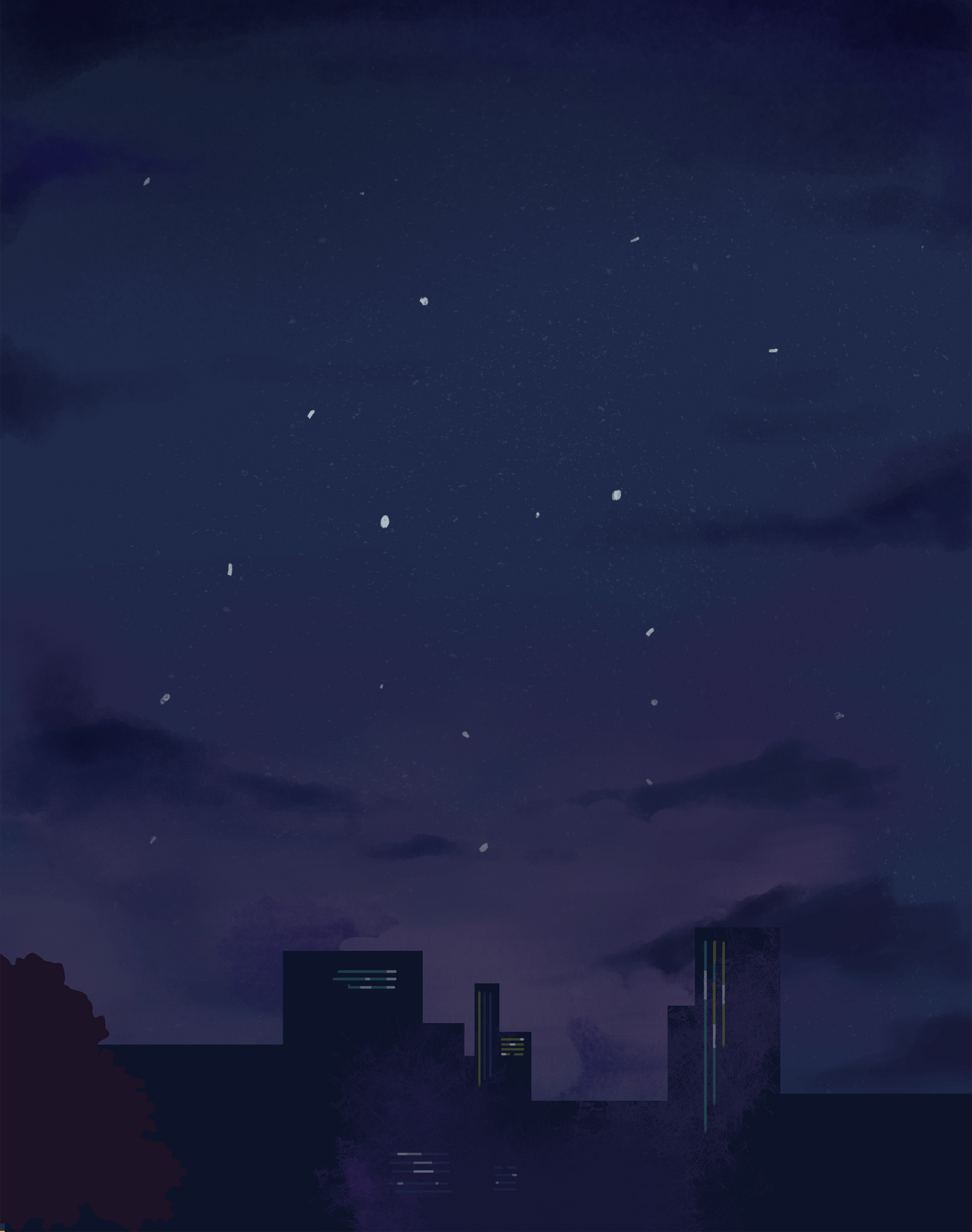 What do you want to _________?
I want some _____________.
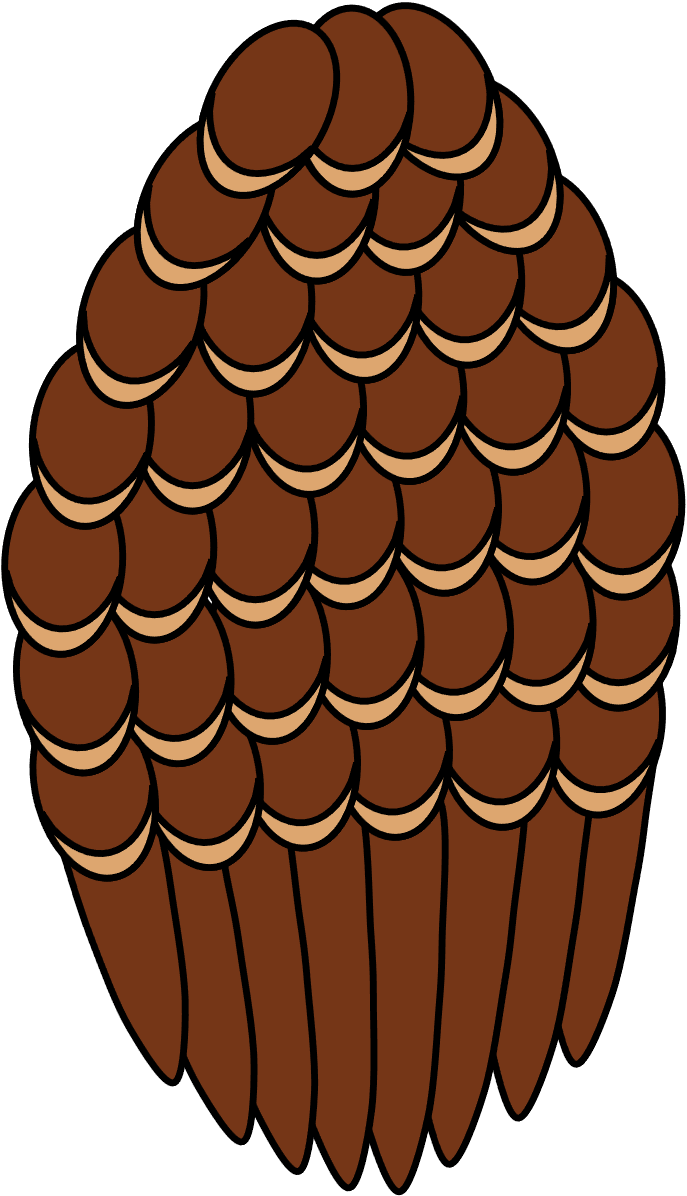 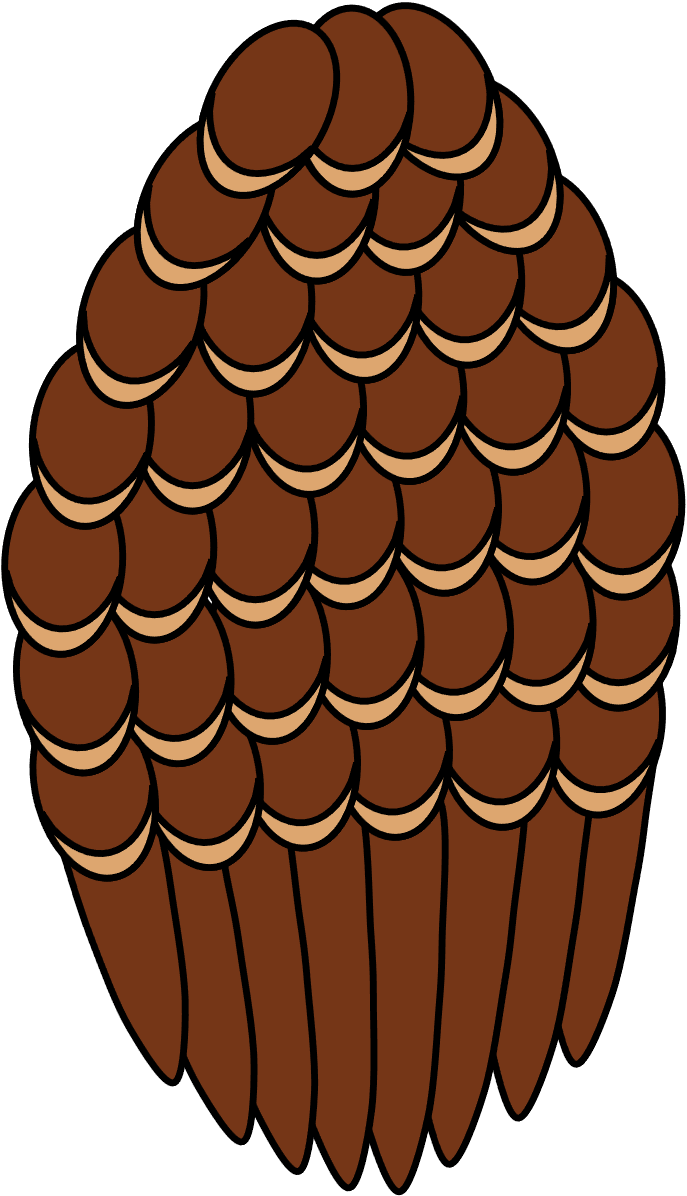 drink
juice
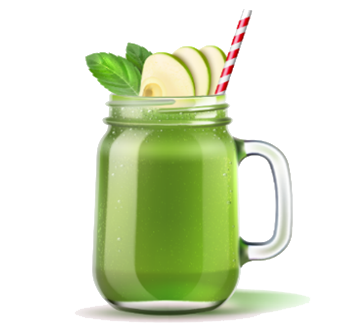 OPEN
CHECK
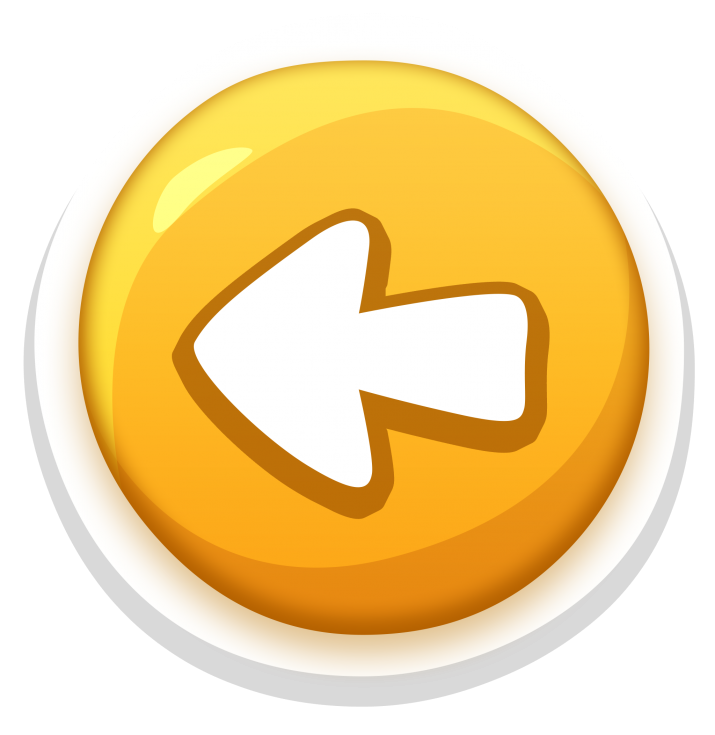 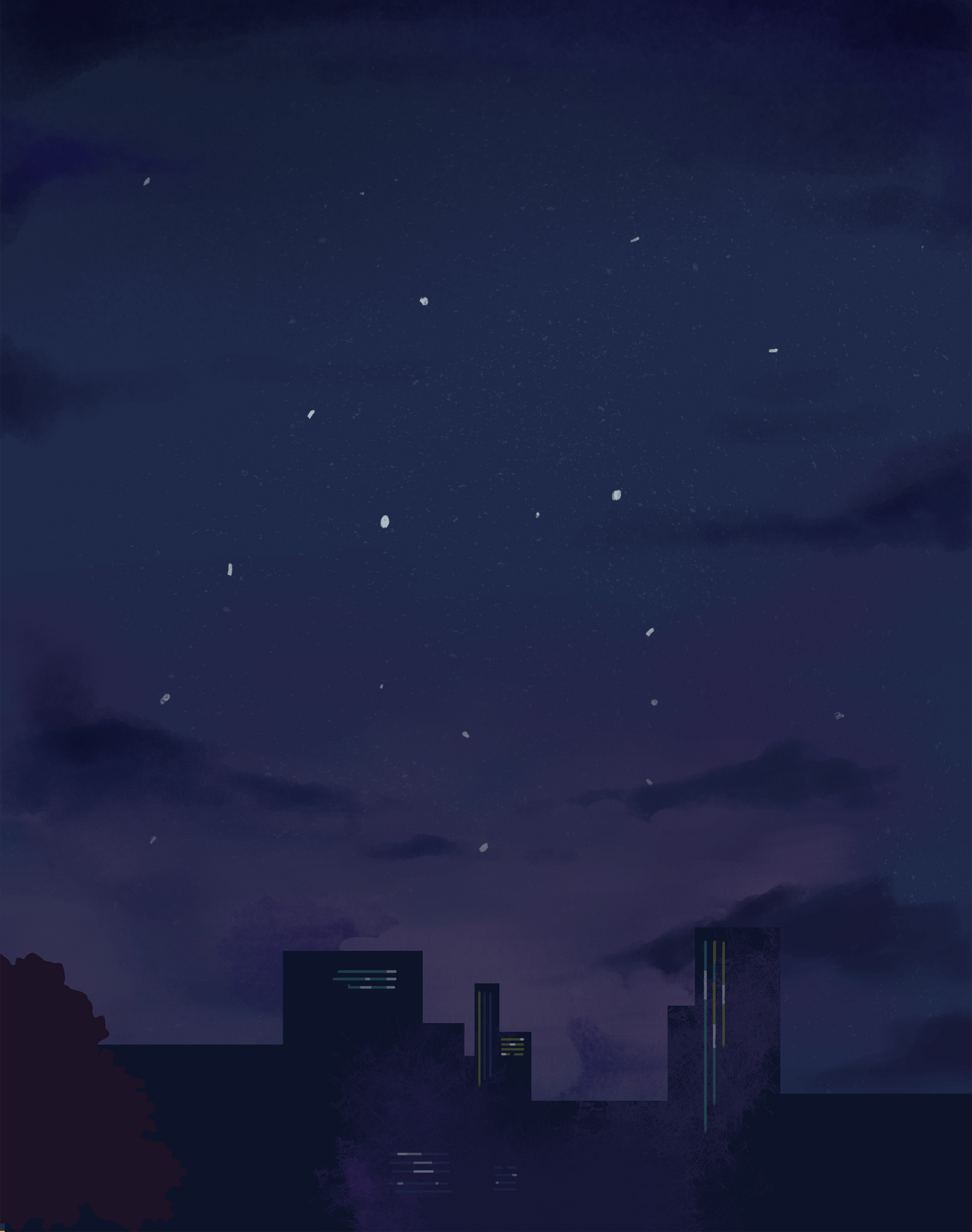 What do you want to _________?
I want some _____________.
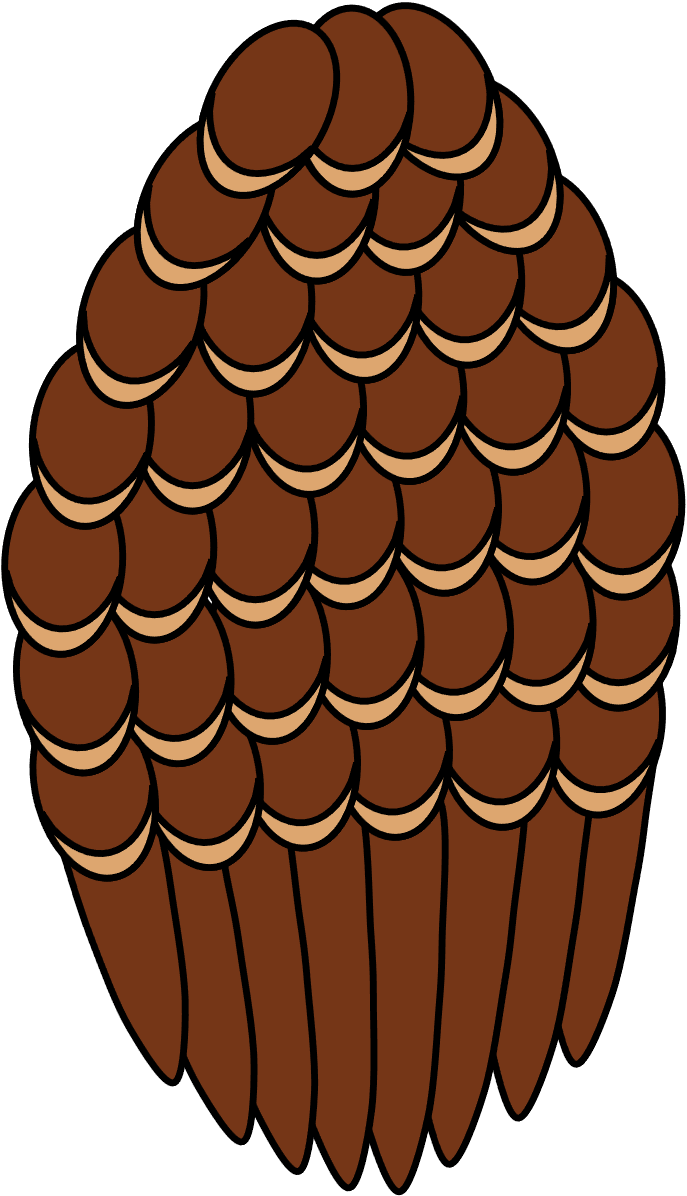 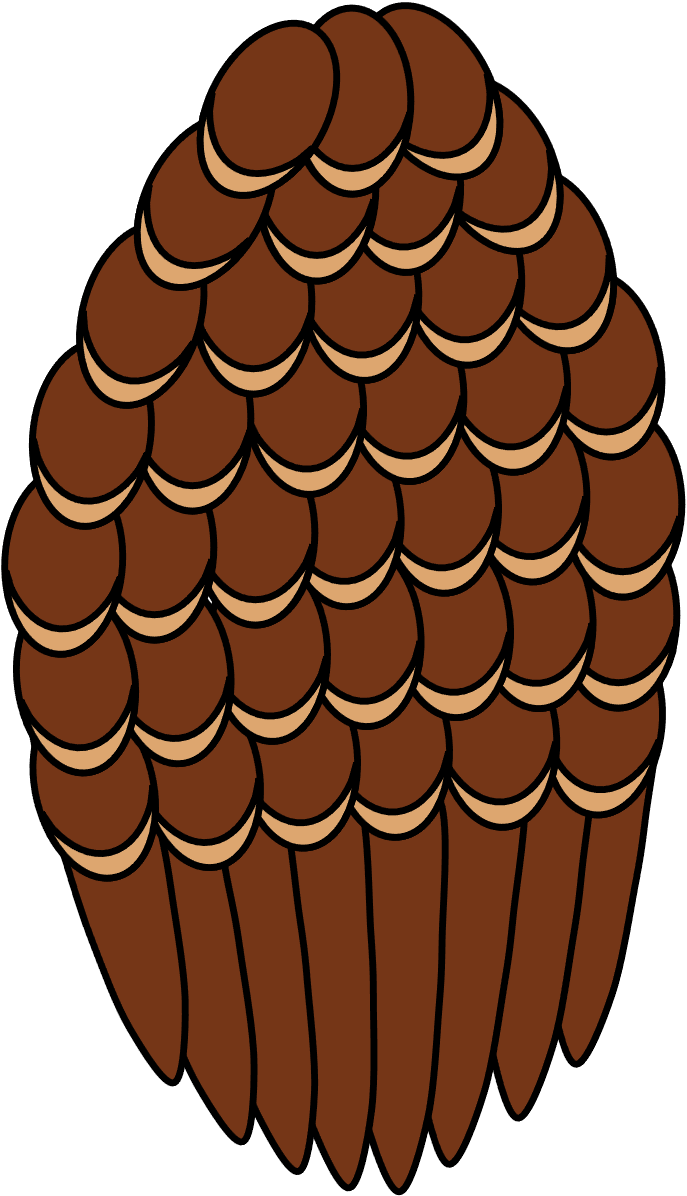 eat
jam
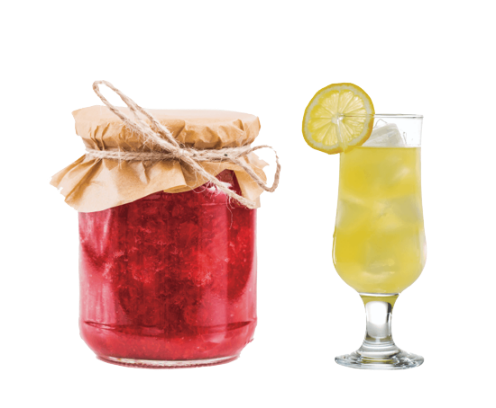 OPEN
CHECK
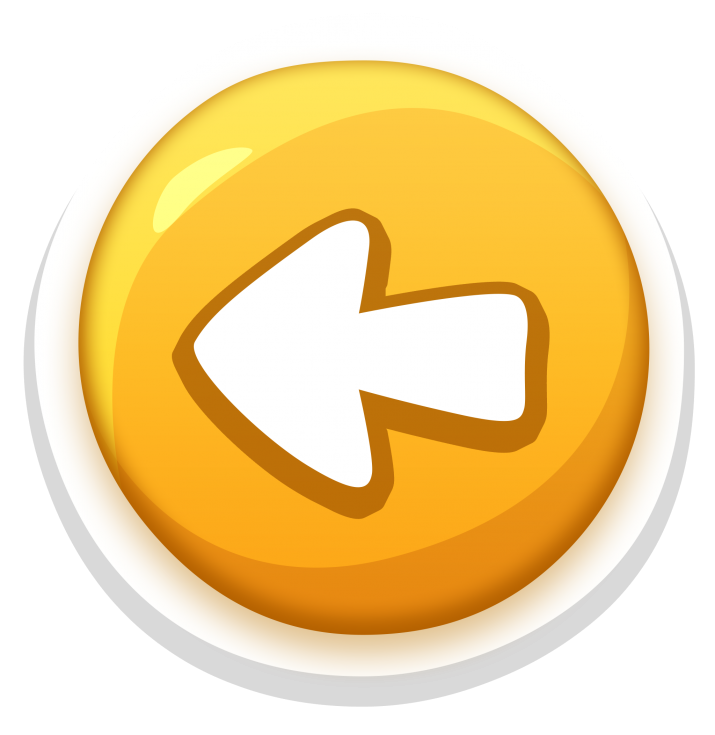 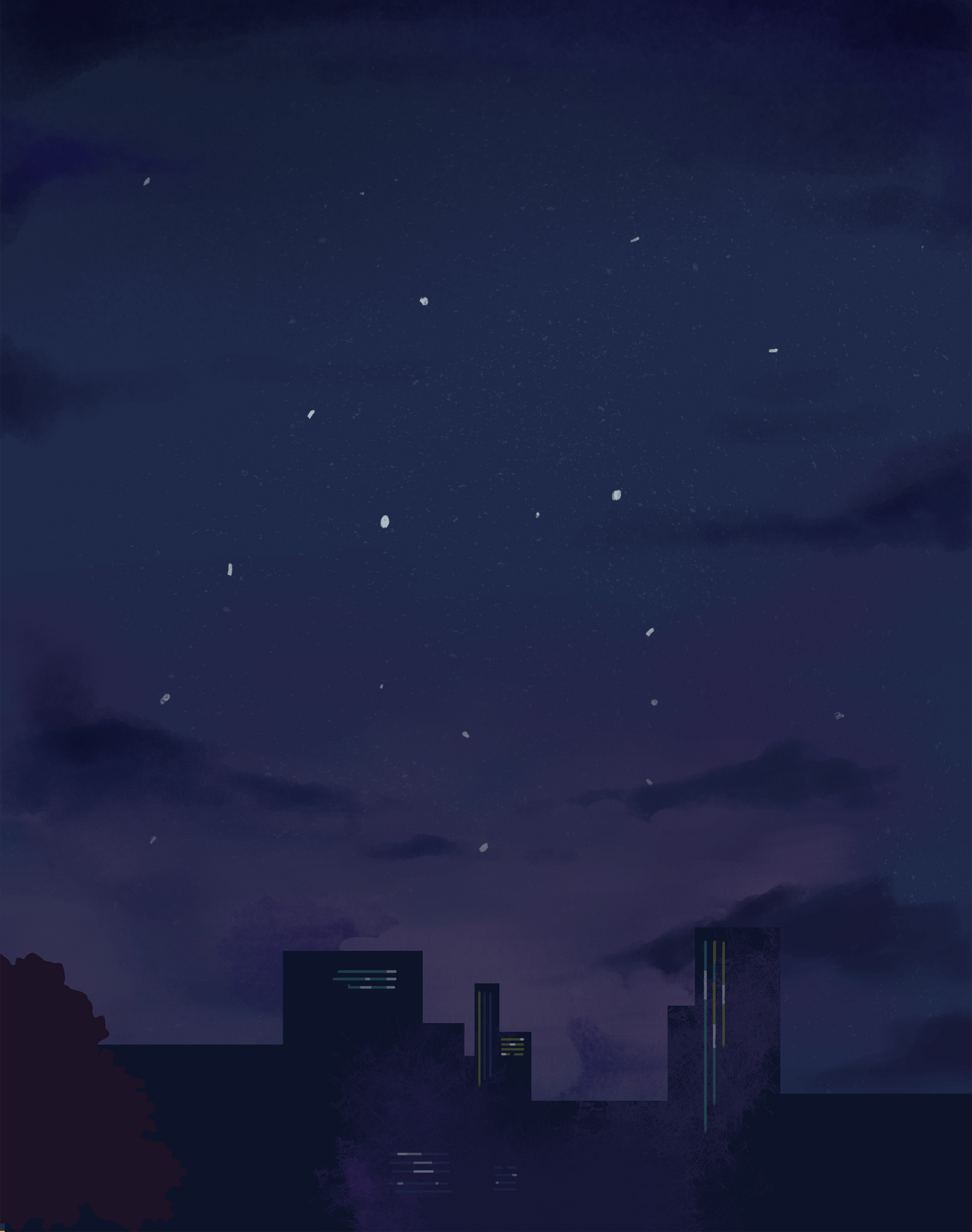 What do you want to _________?
I want some _____________.
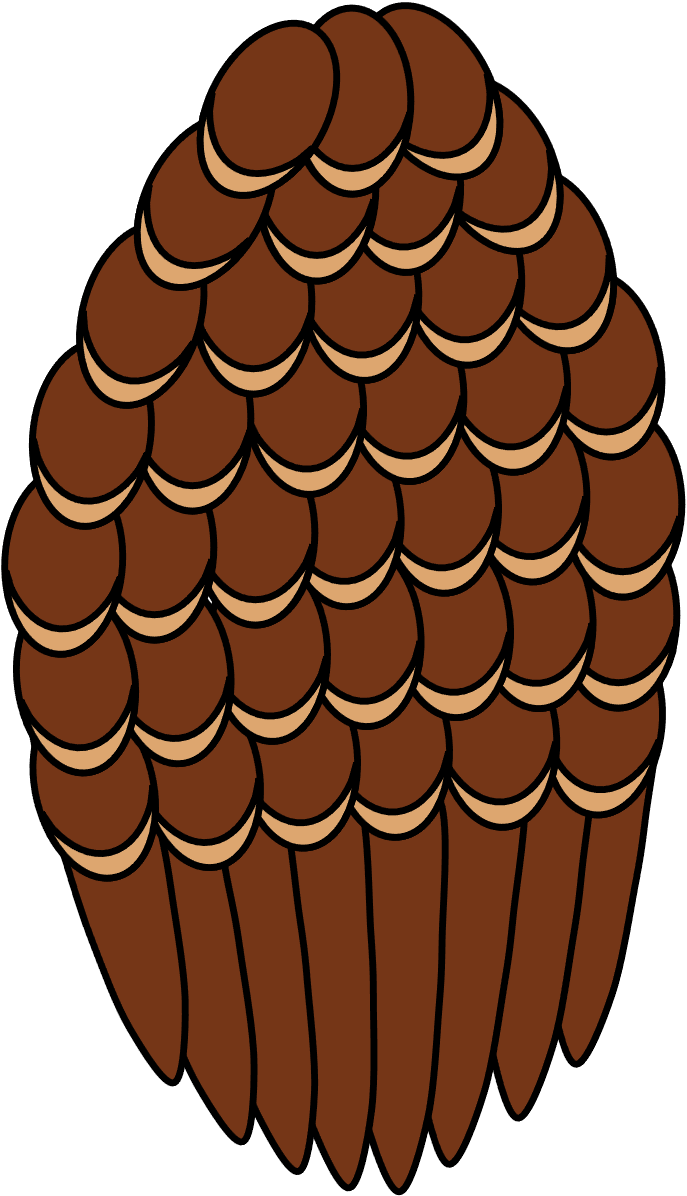 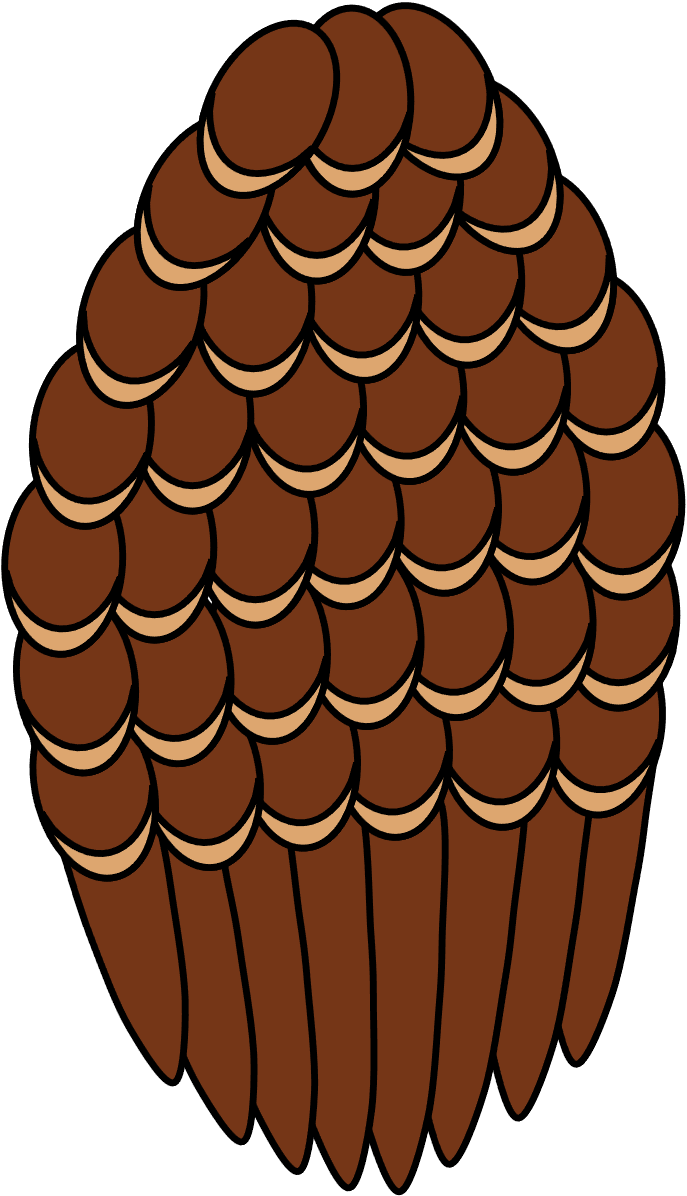 eat
chips
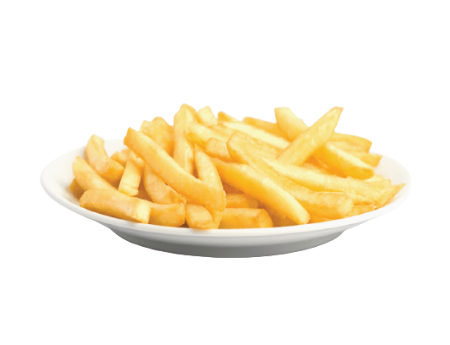 OPEN
CHECK
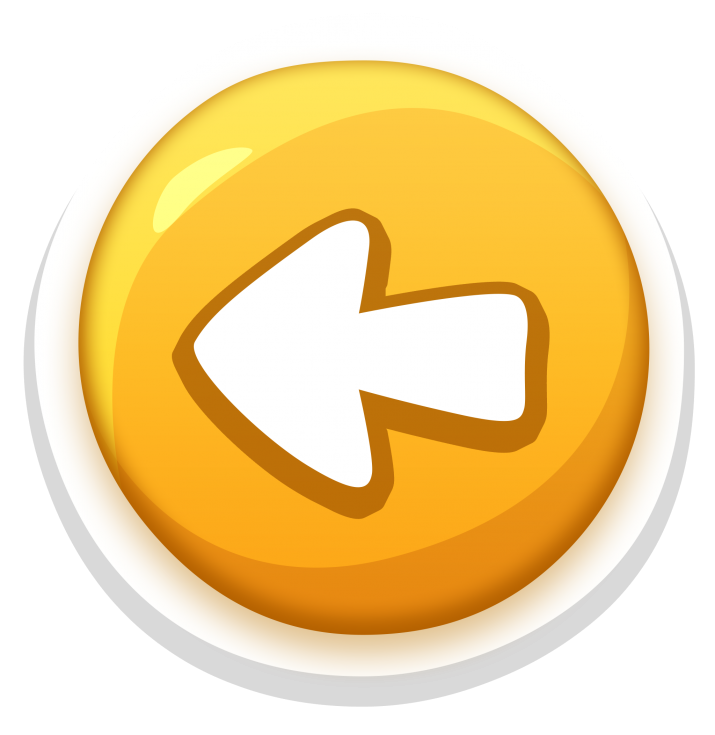 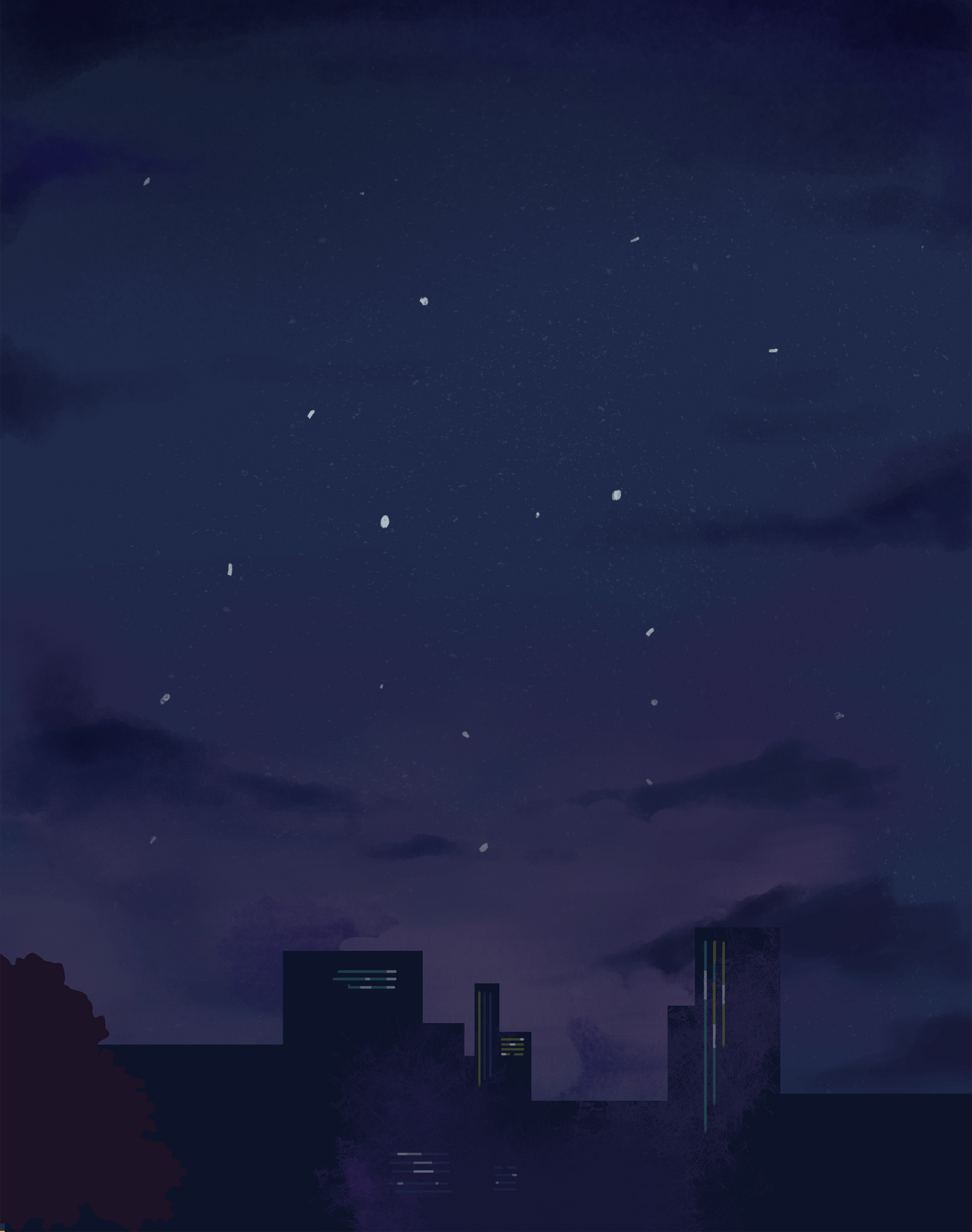 What do you want to _________?
I want some _____________.
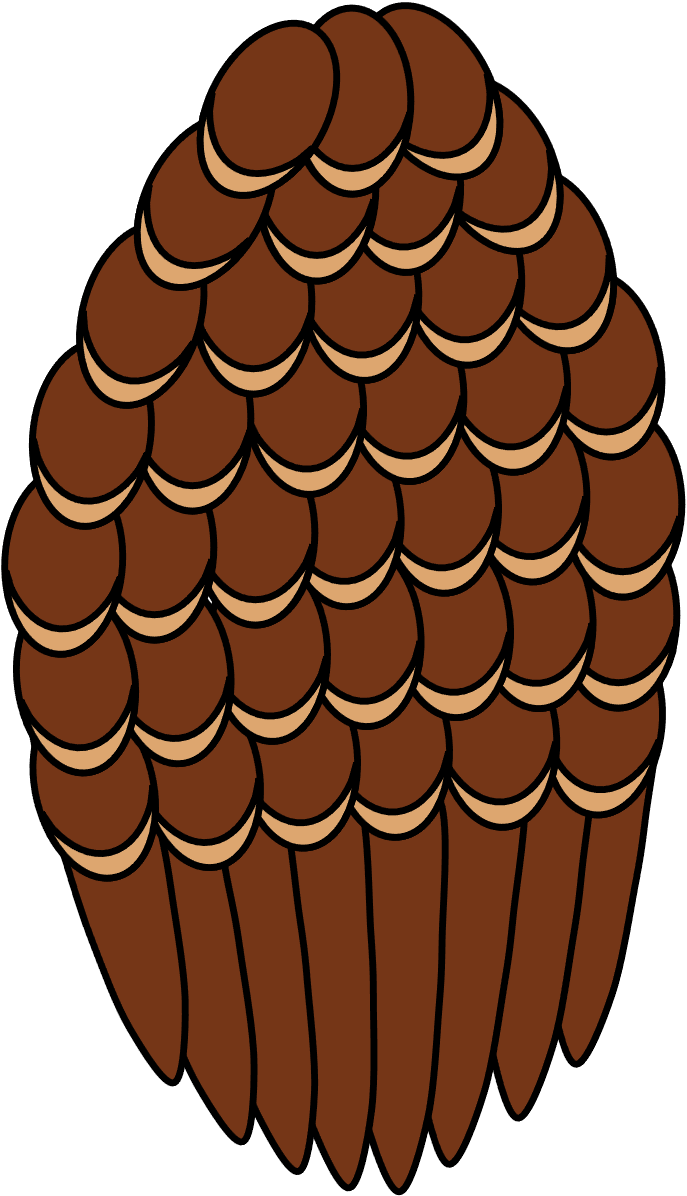 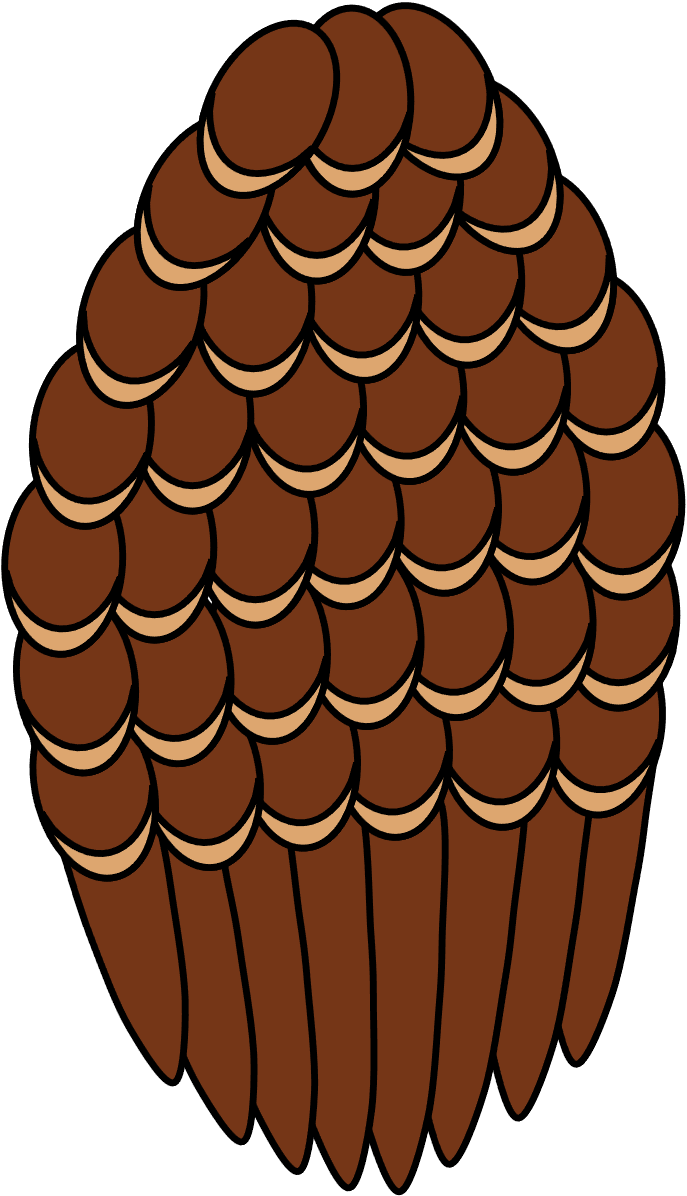 drink
water
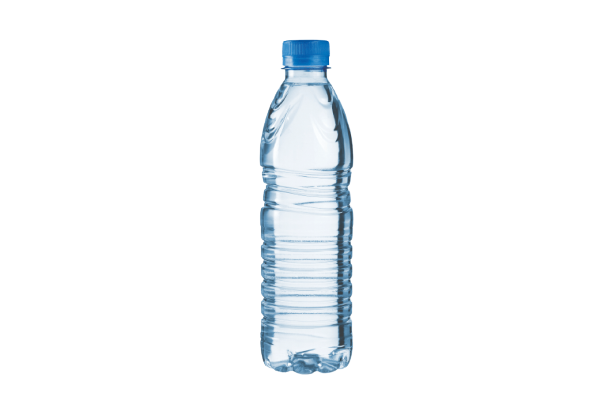 OPEN
CHECK
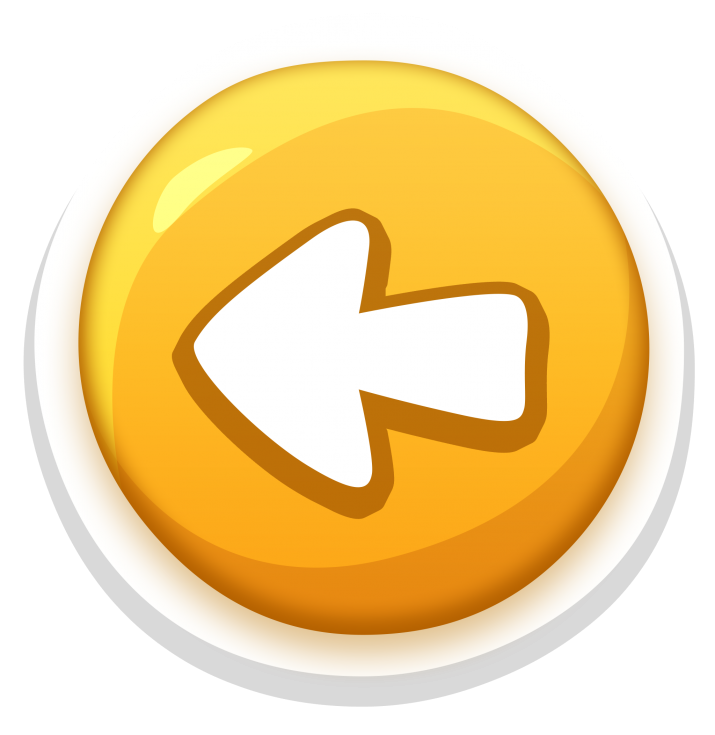 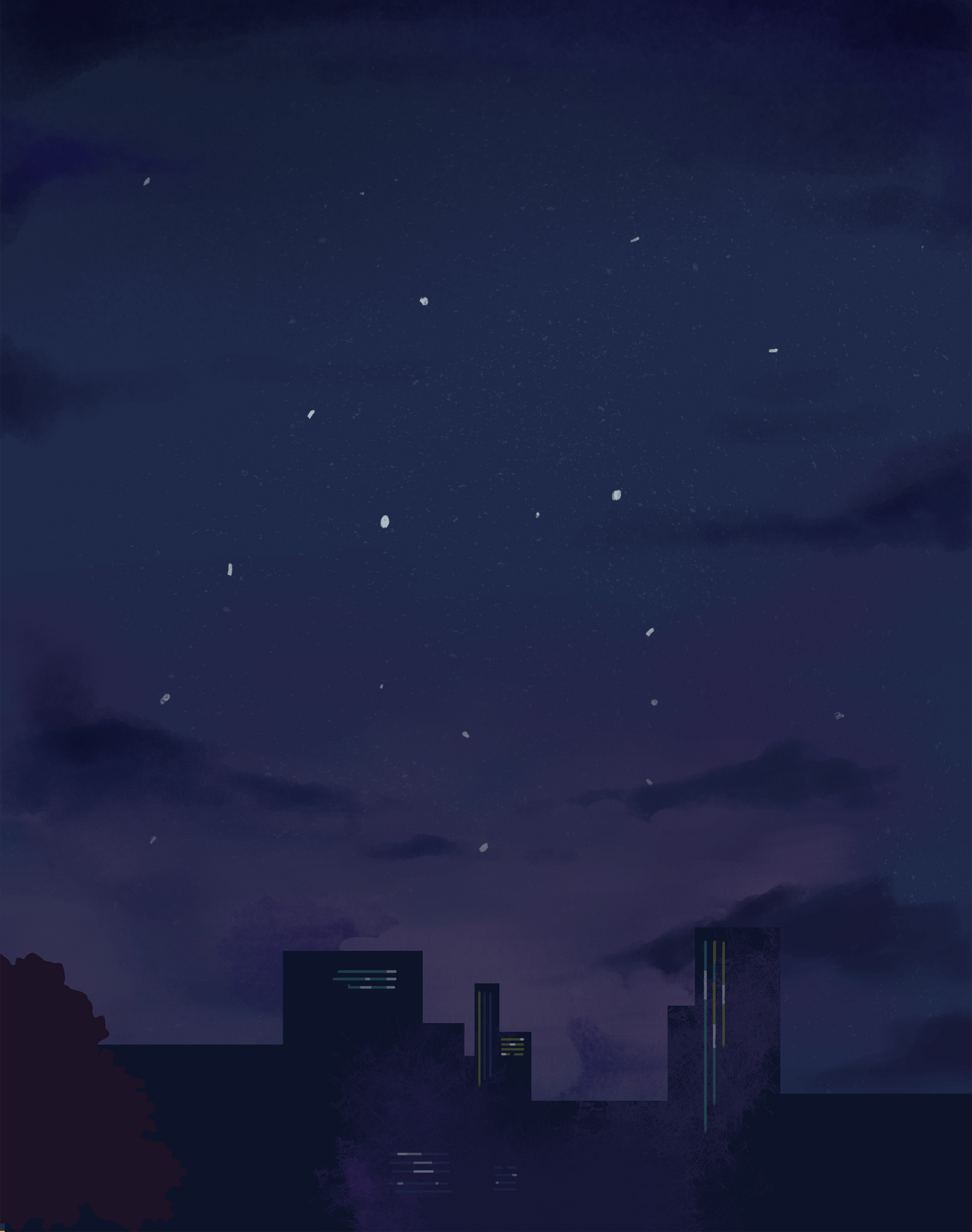 What do you want to _________?
I want some _____________.
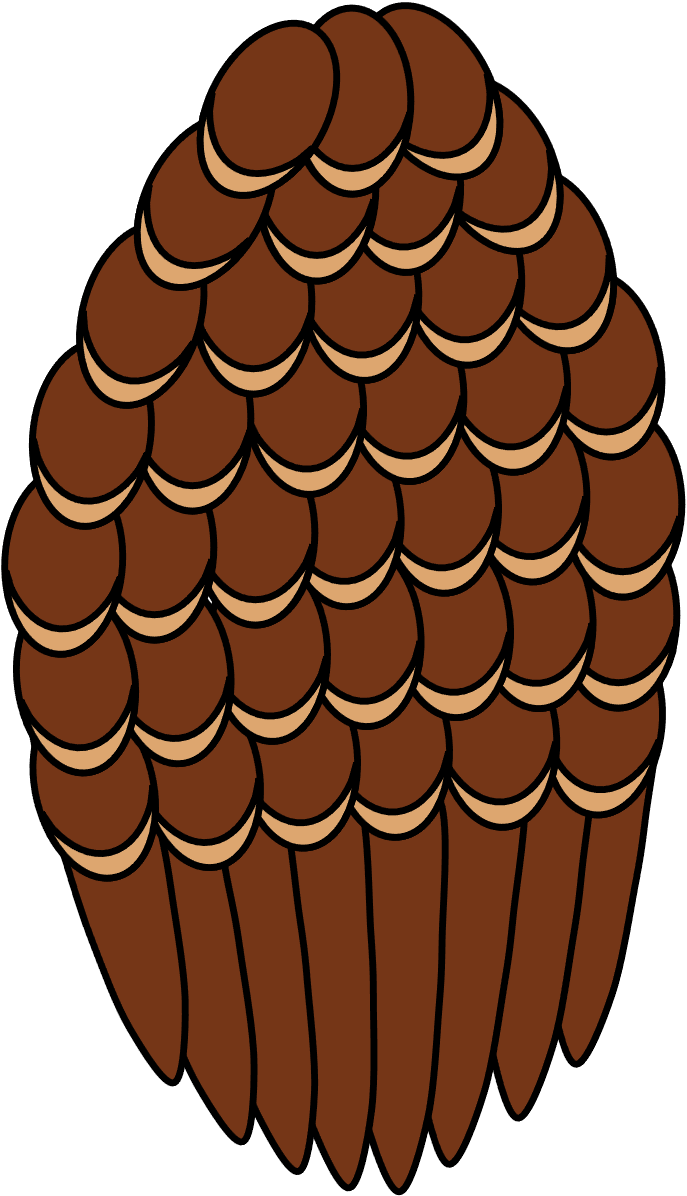 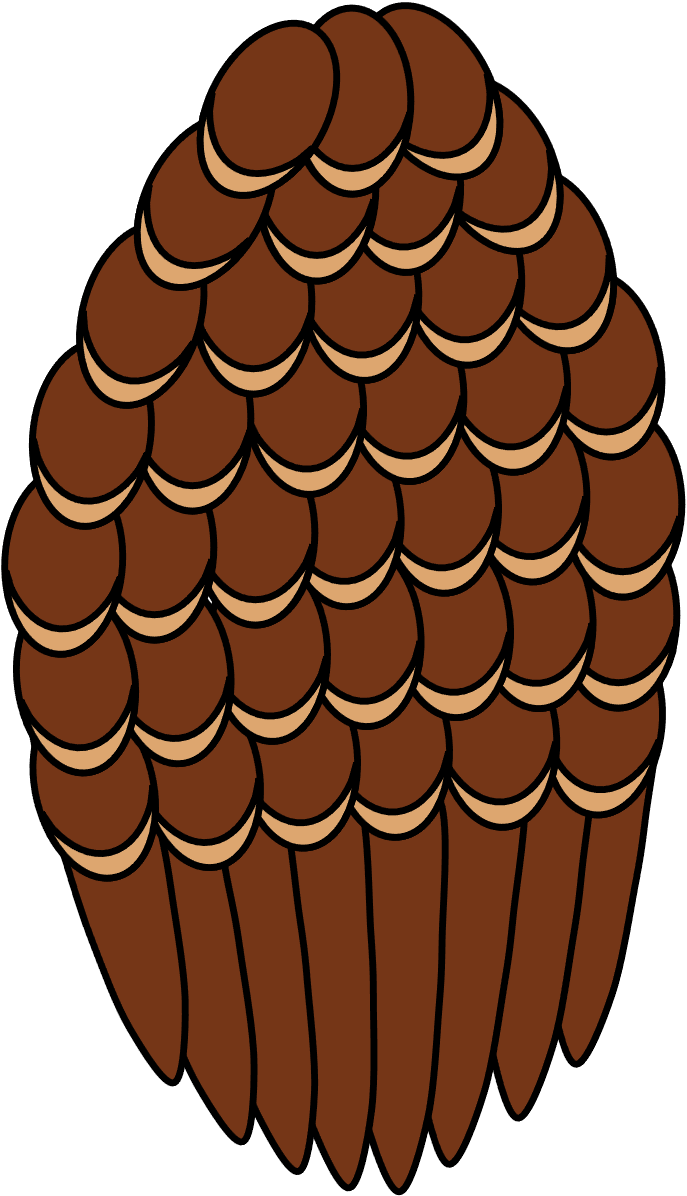 eat
grapes
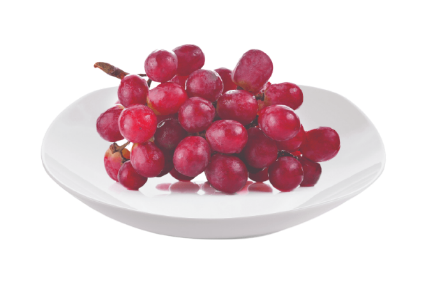 OPEN
CHECK
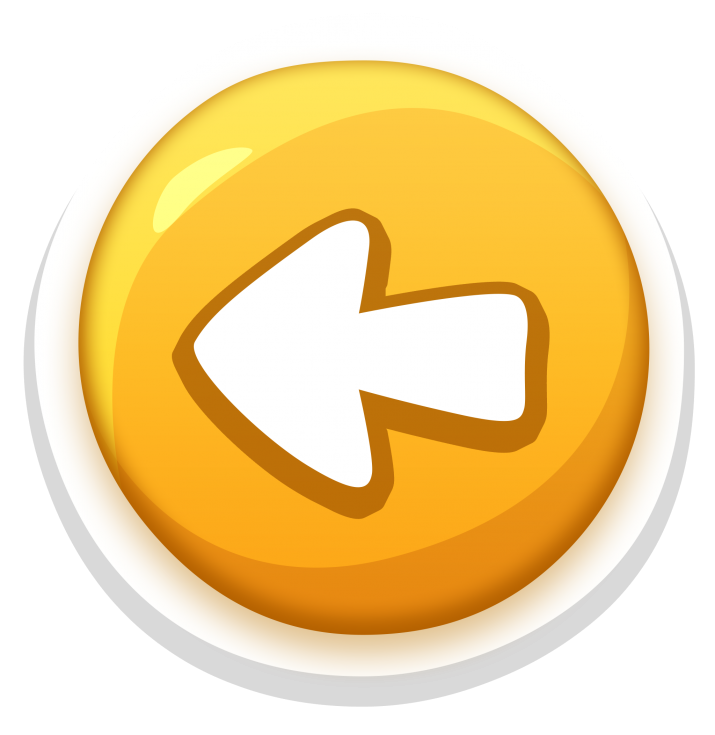 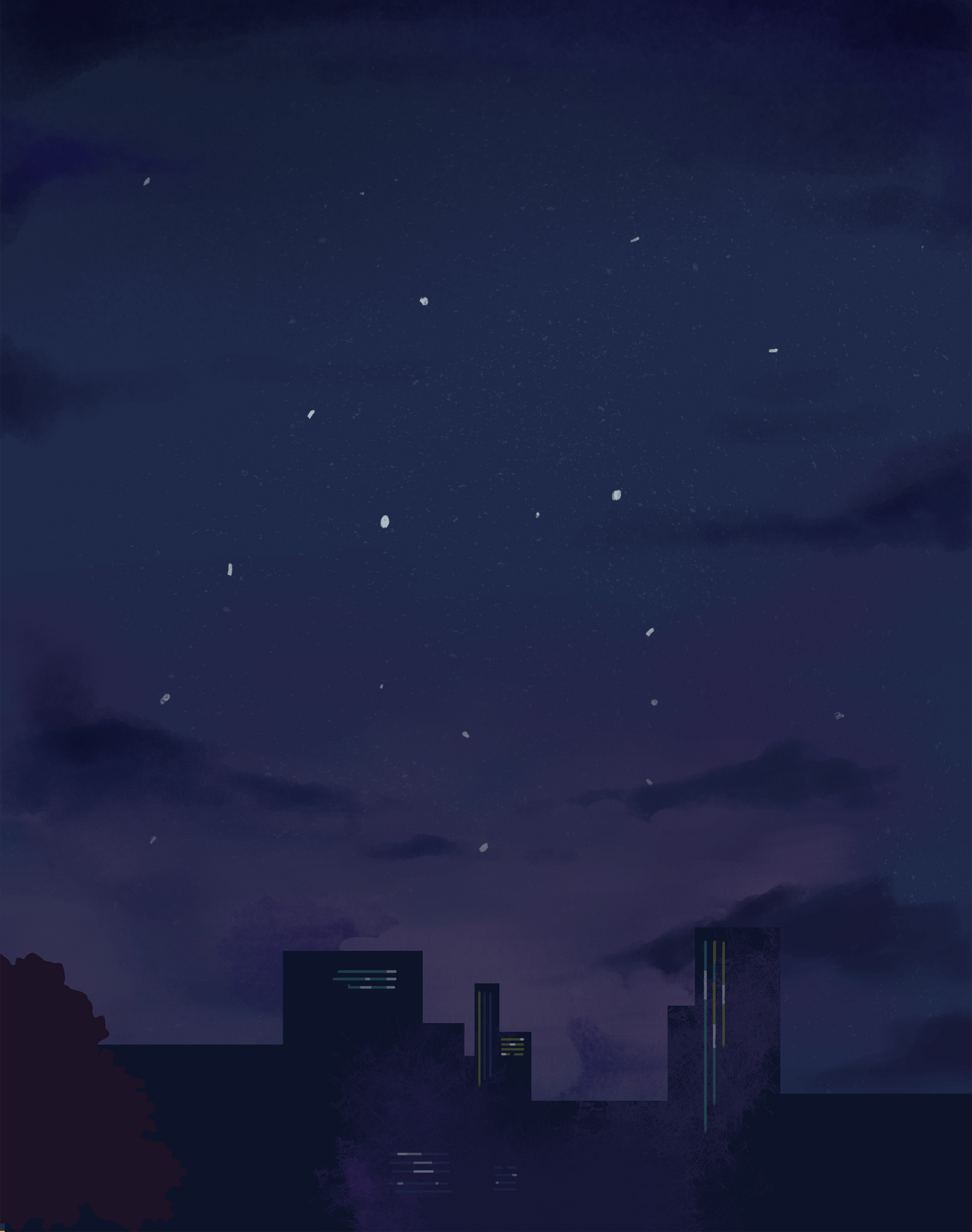 What do you want to _________?
I want some _____________.
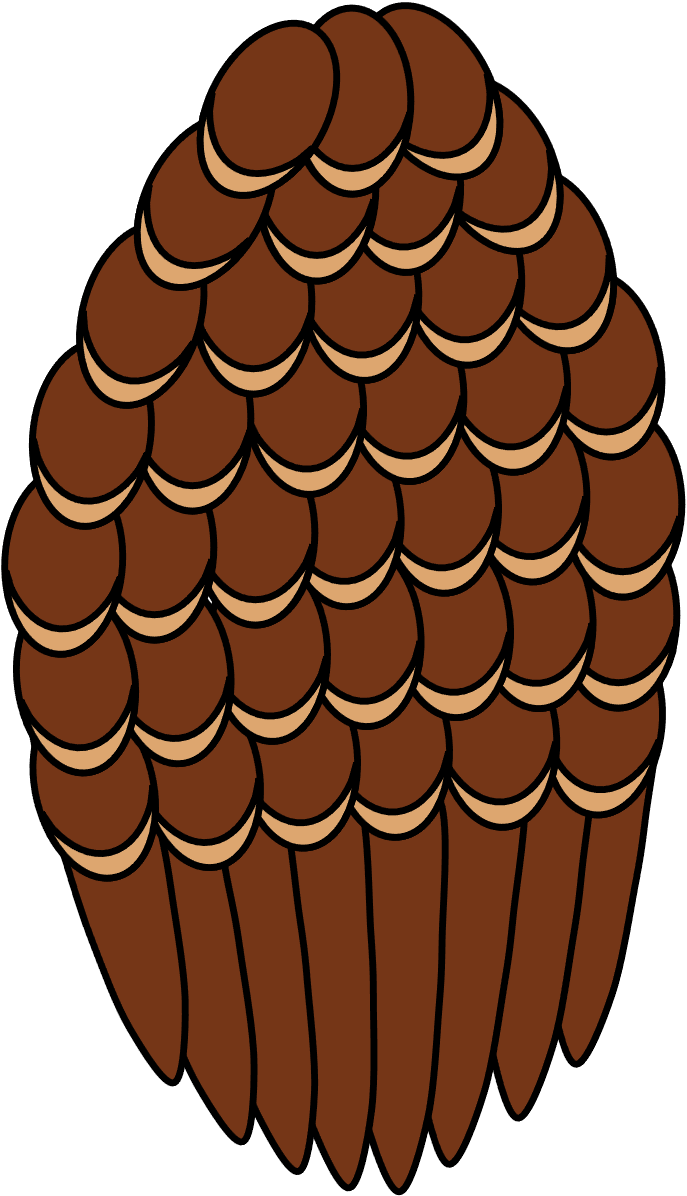 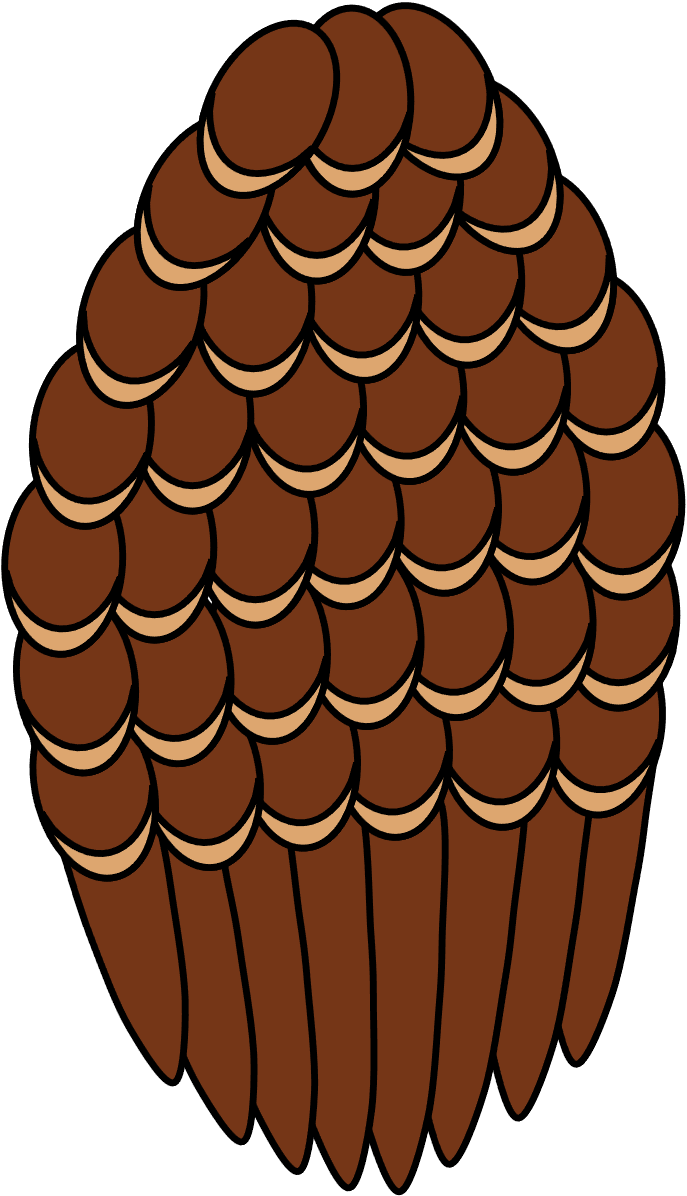 drink
lemonade
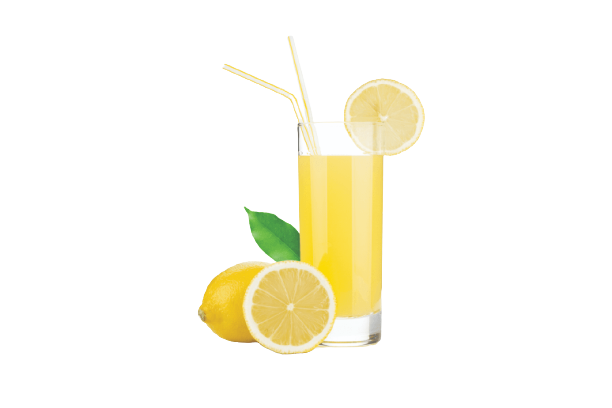 OPEN
CHECK
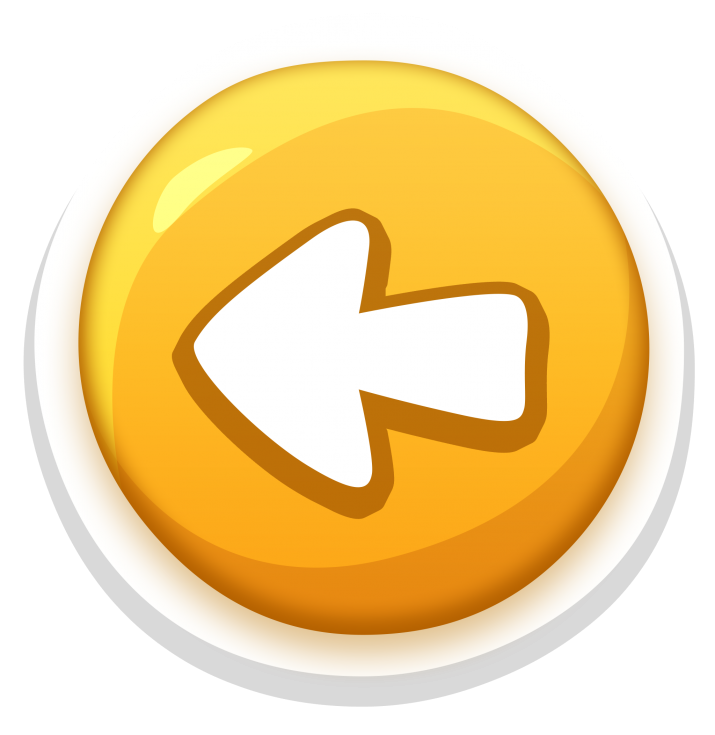 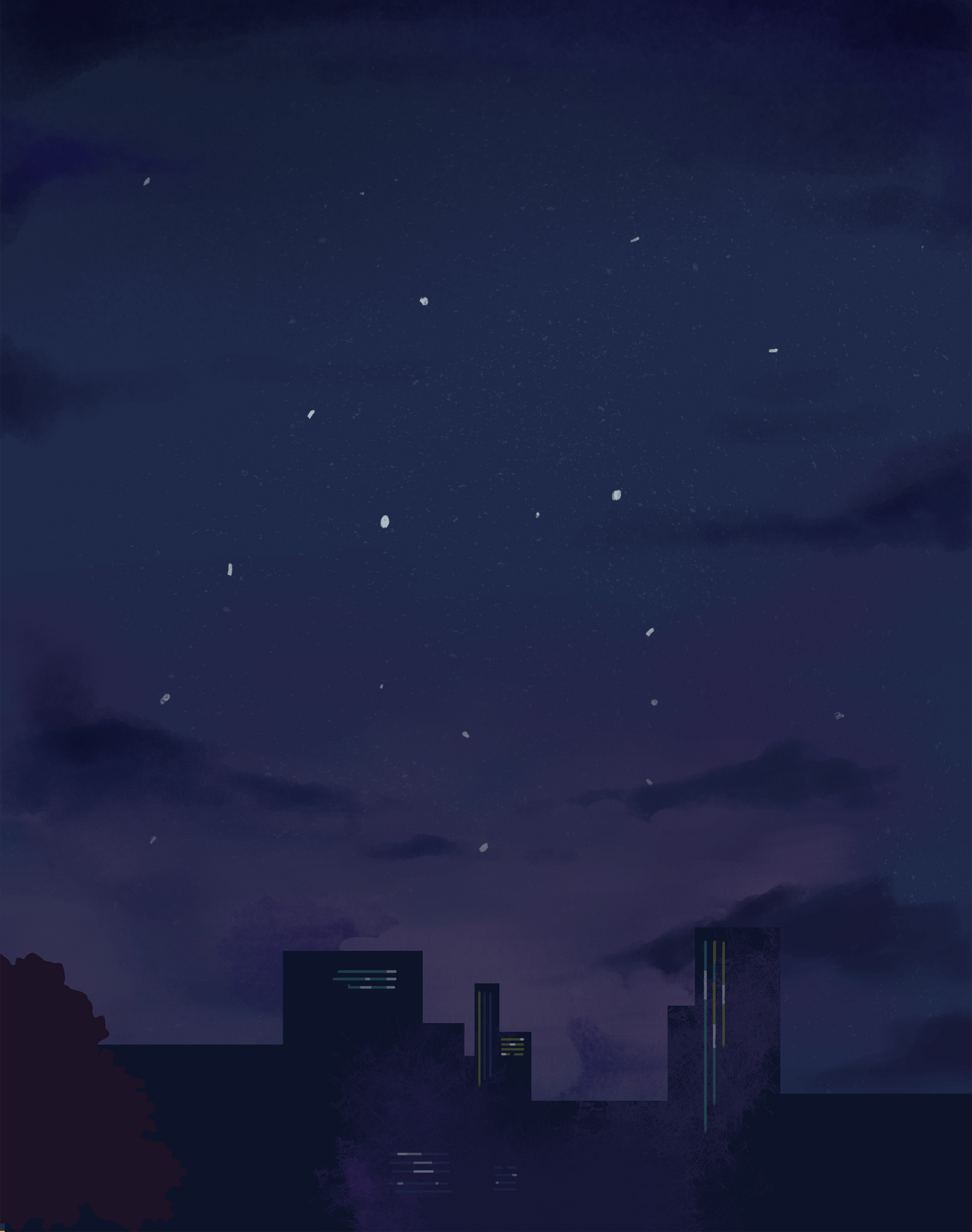 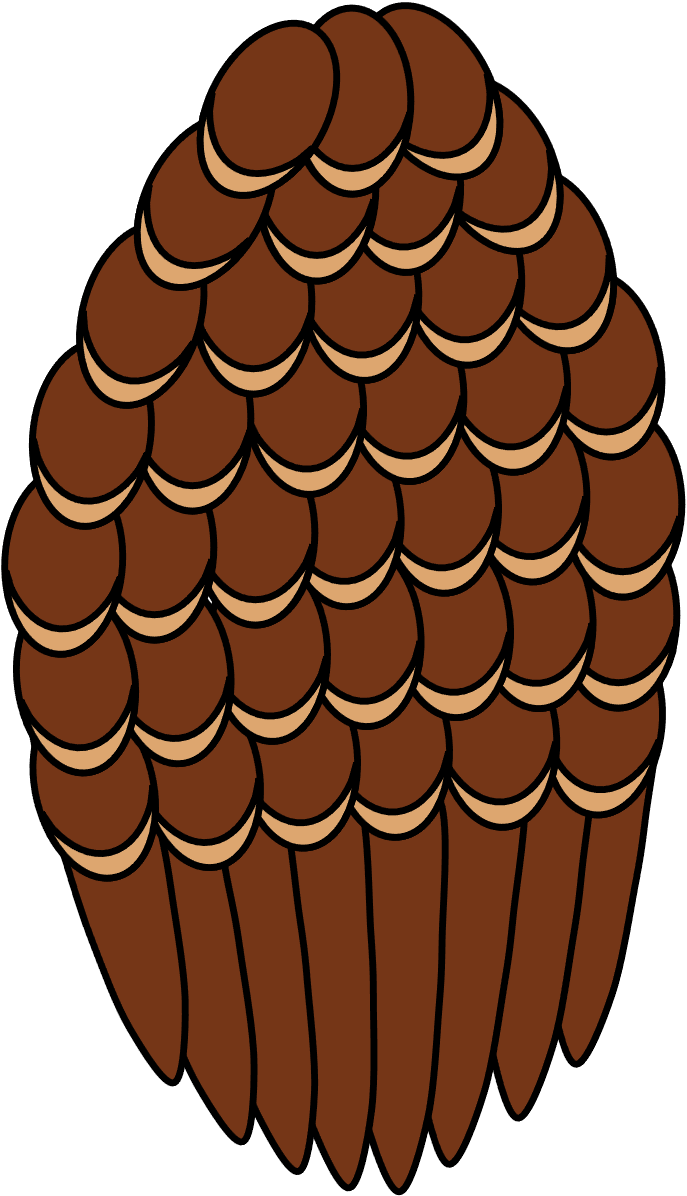 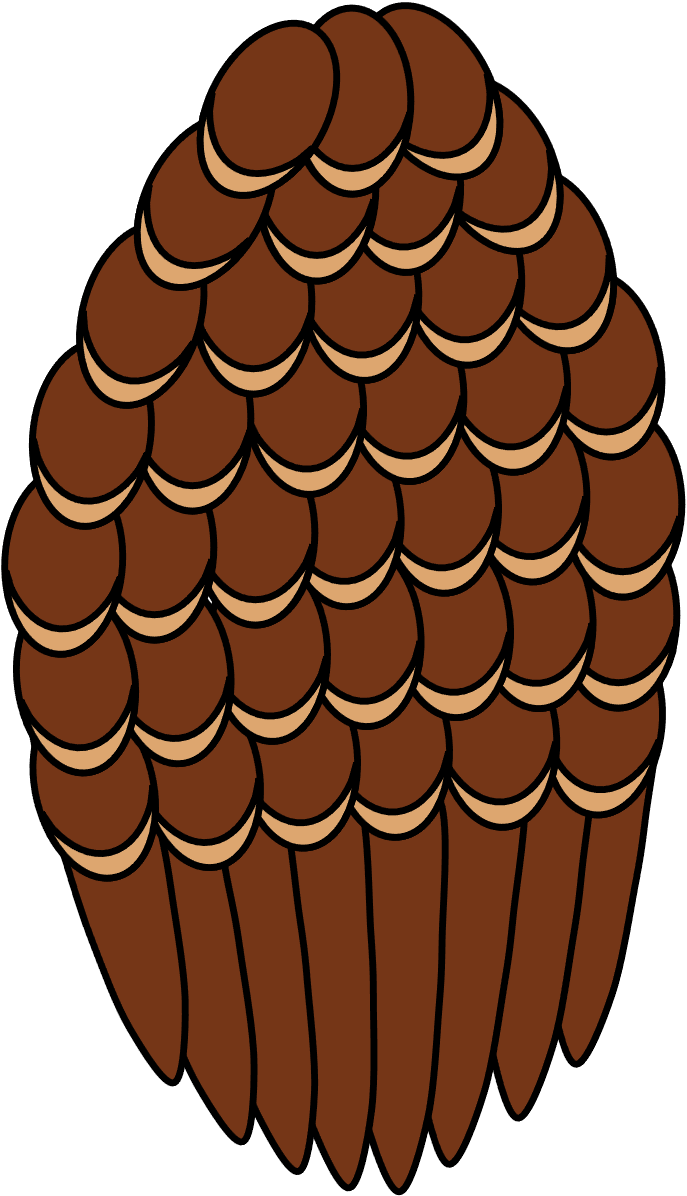 Good job!
End
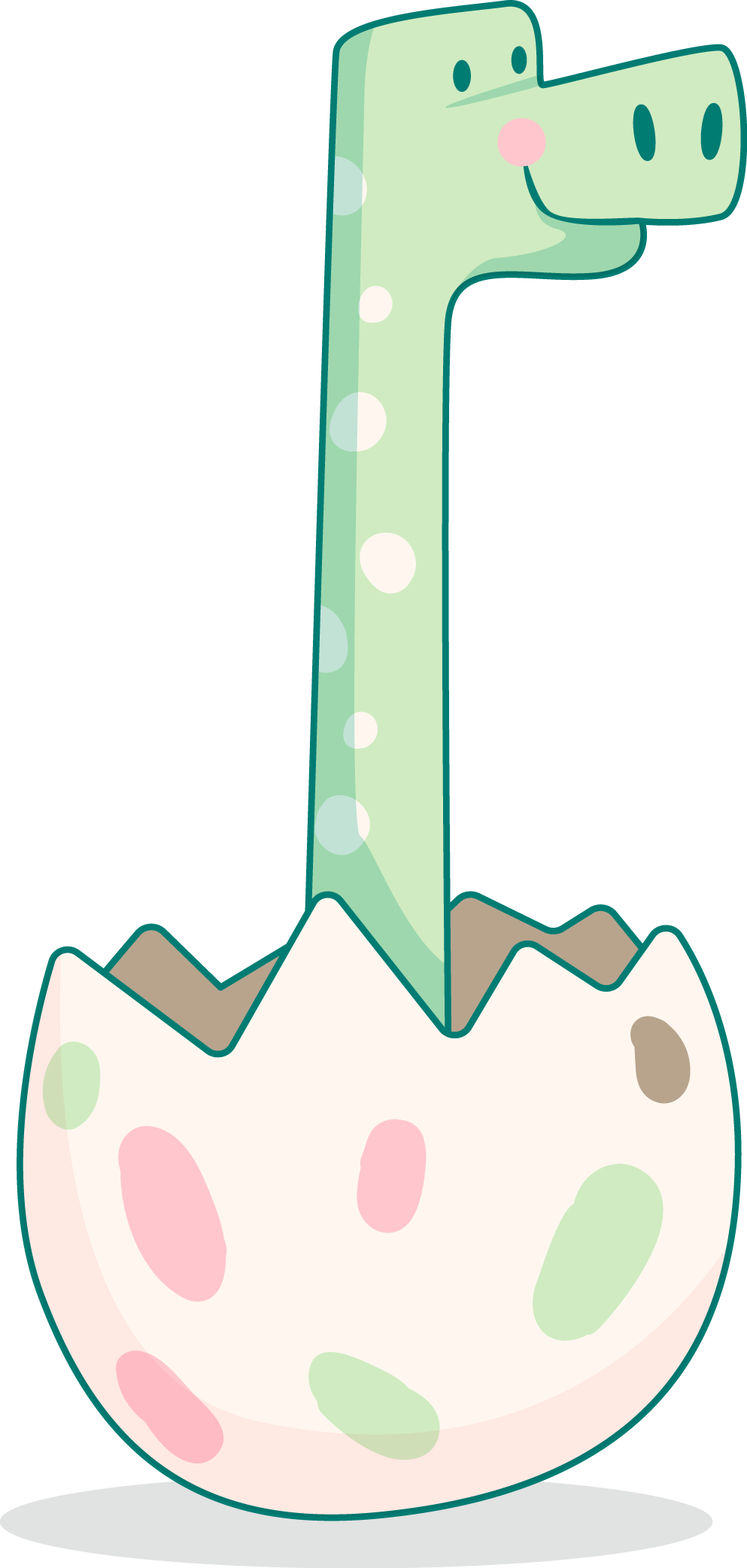 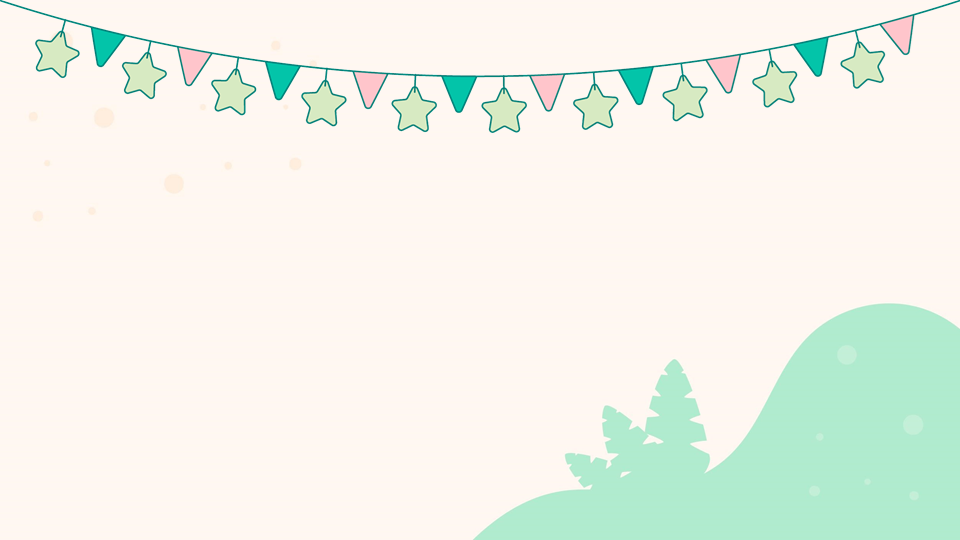 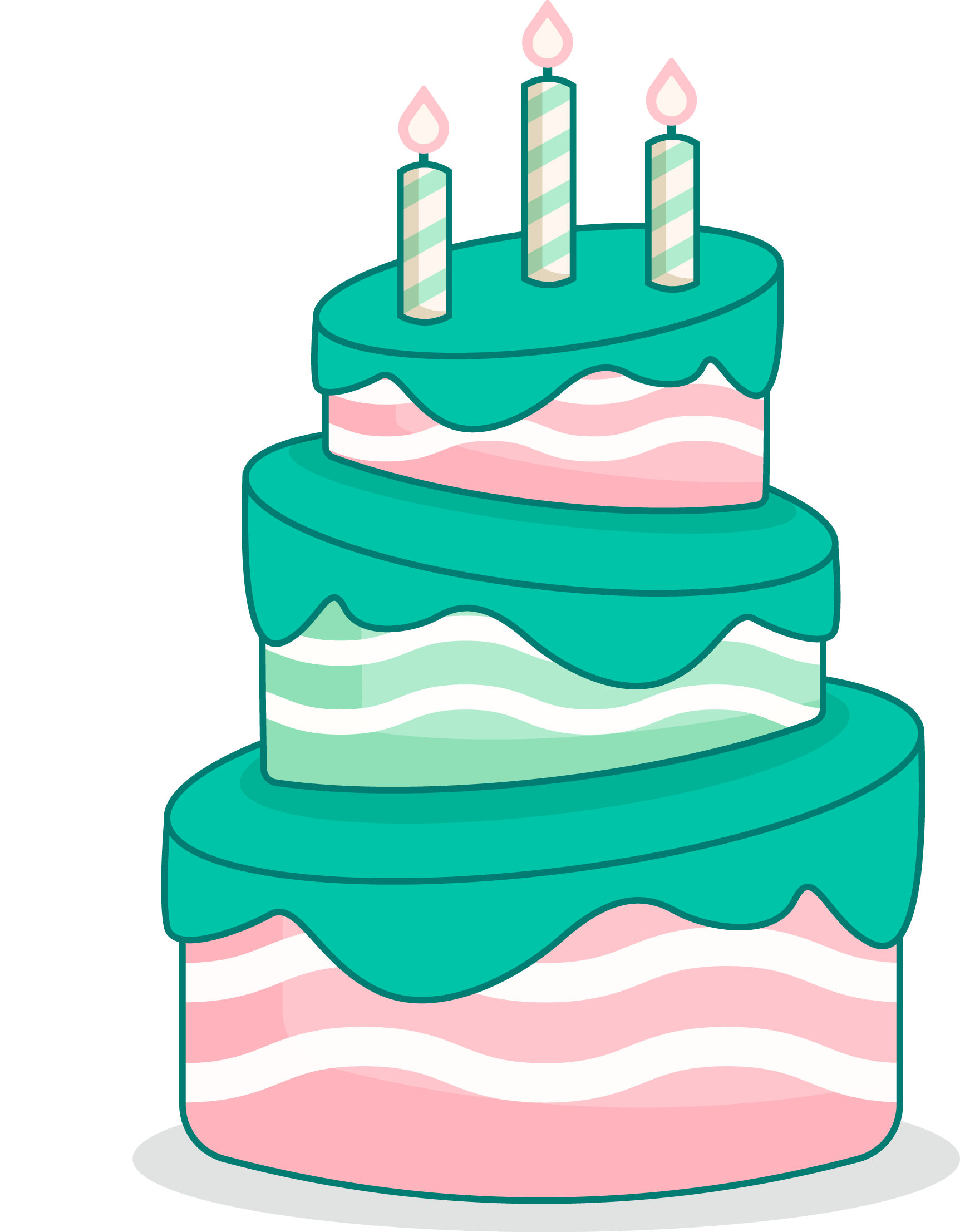 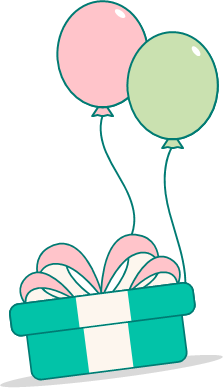 MsPham 
0936082789
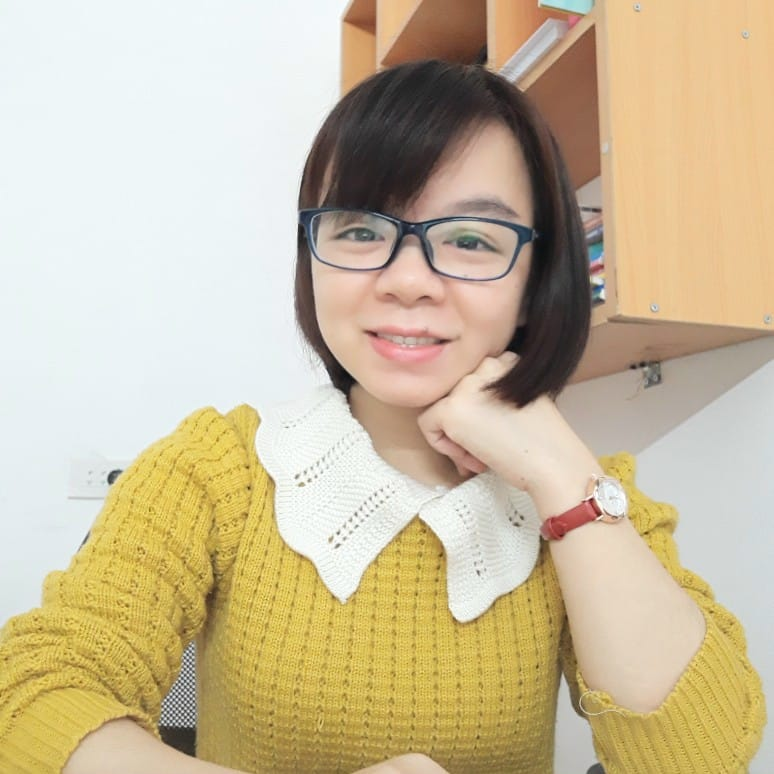 Review
What do you want to eat/drink?
I want some _________.
MsPham 
0936082789
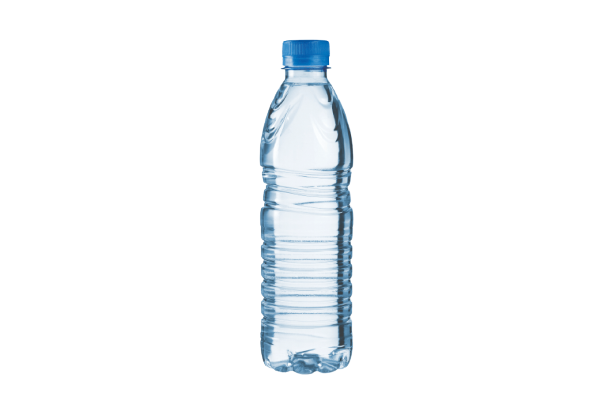 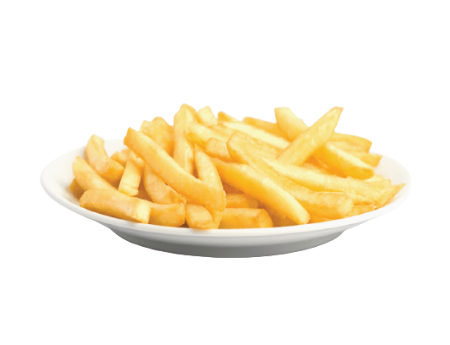 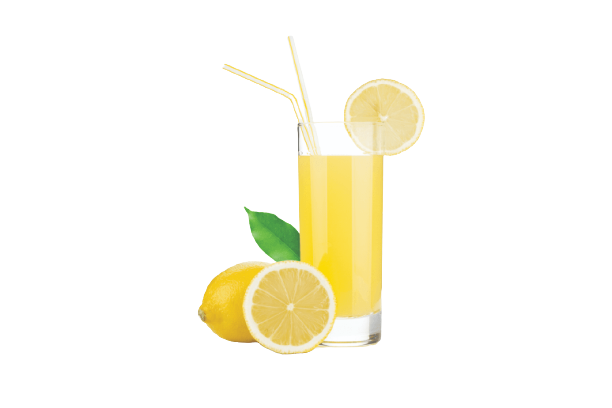 chips
water
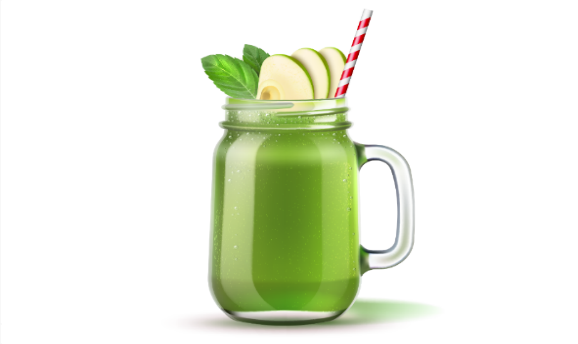 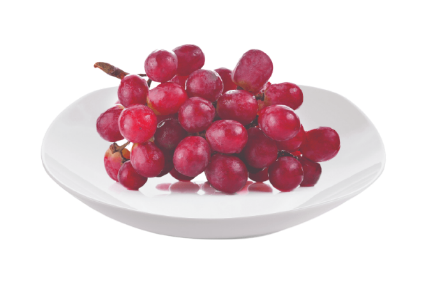 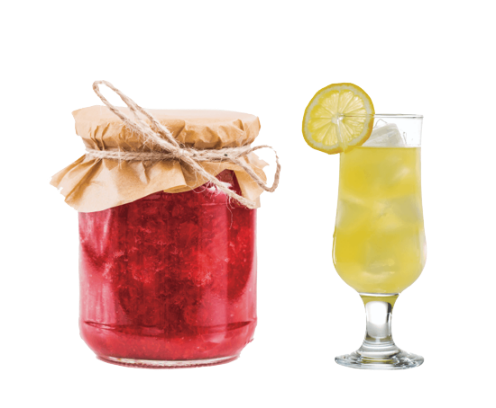 grapes
lemonade
juice
jam
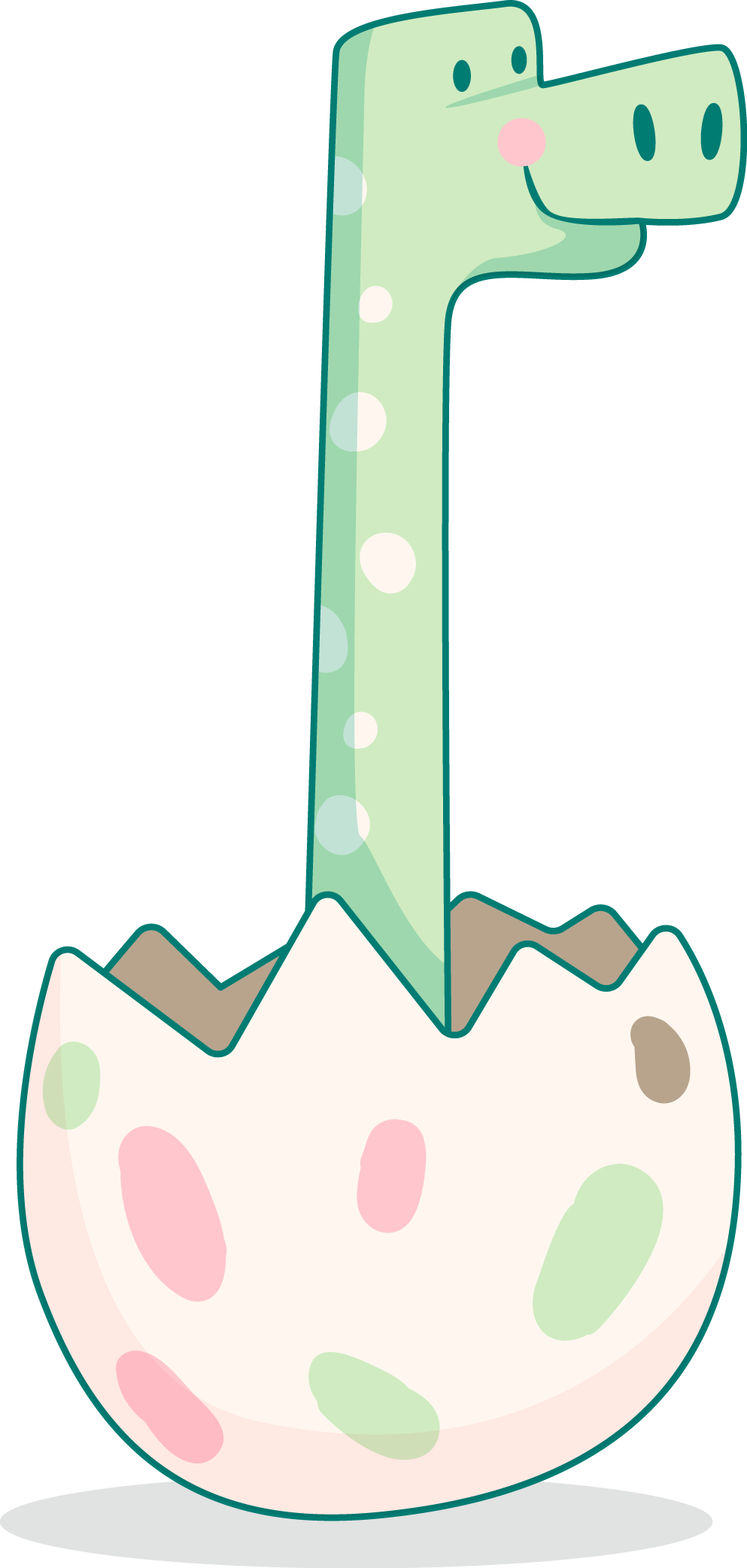 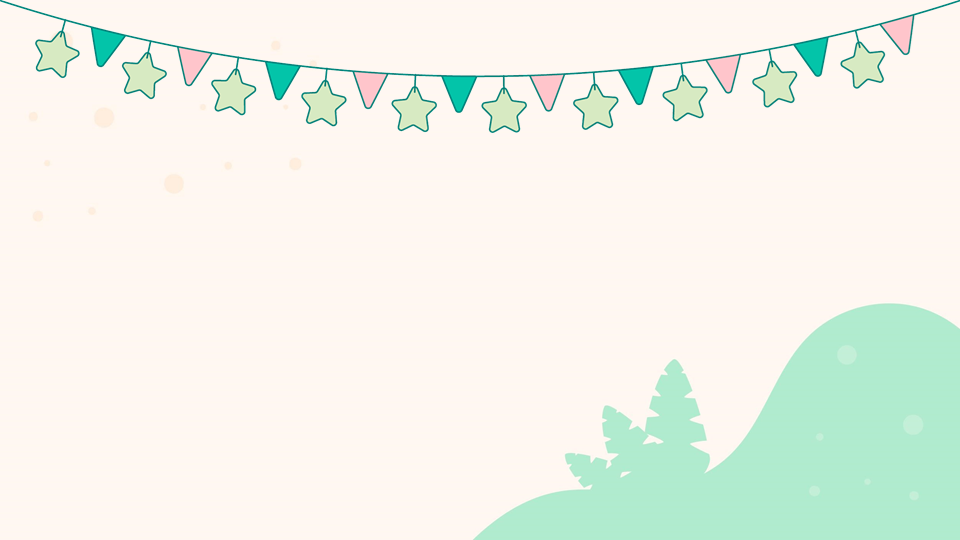 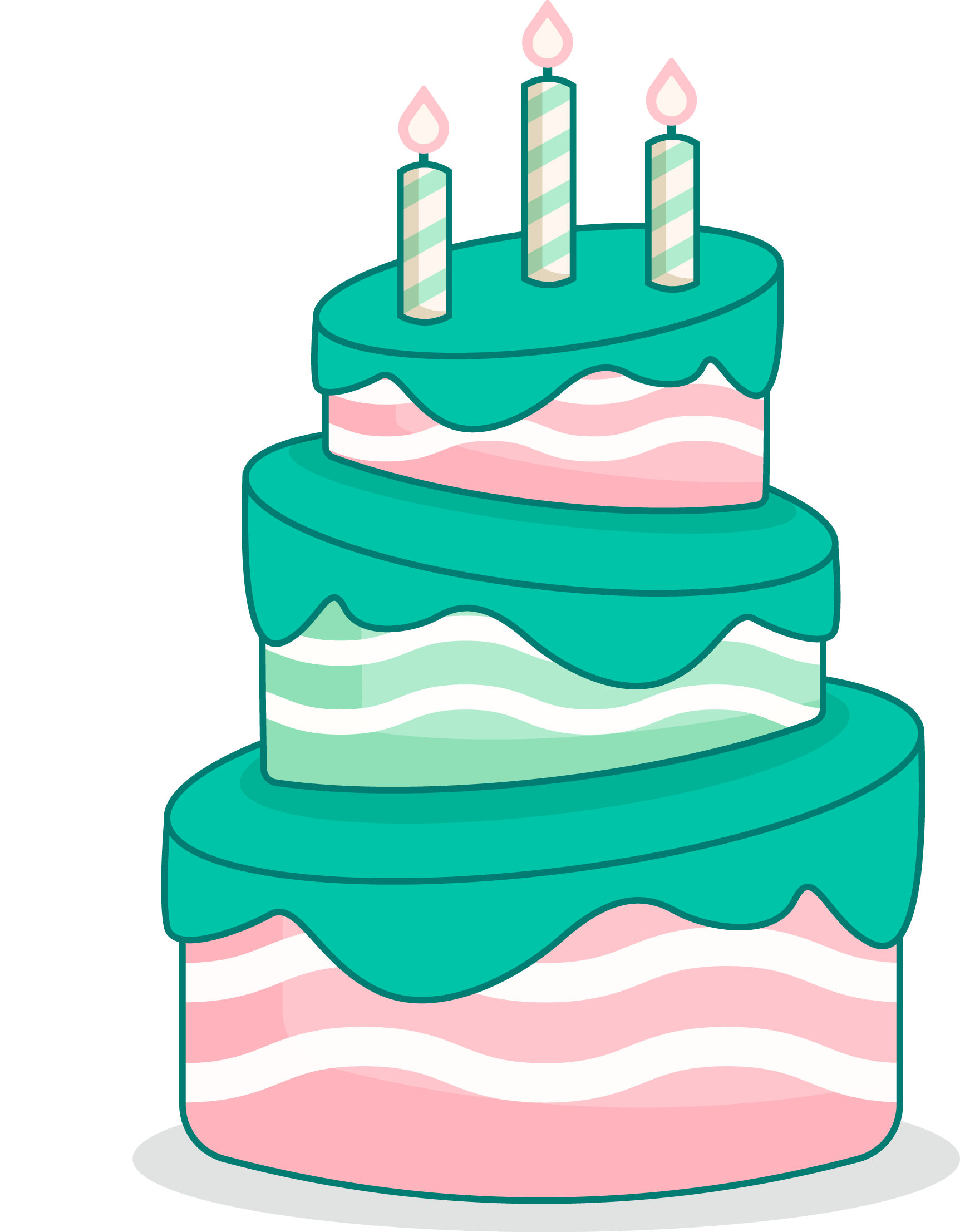 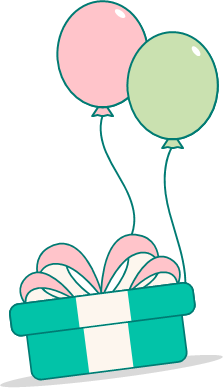 MsPham 
0936082789
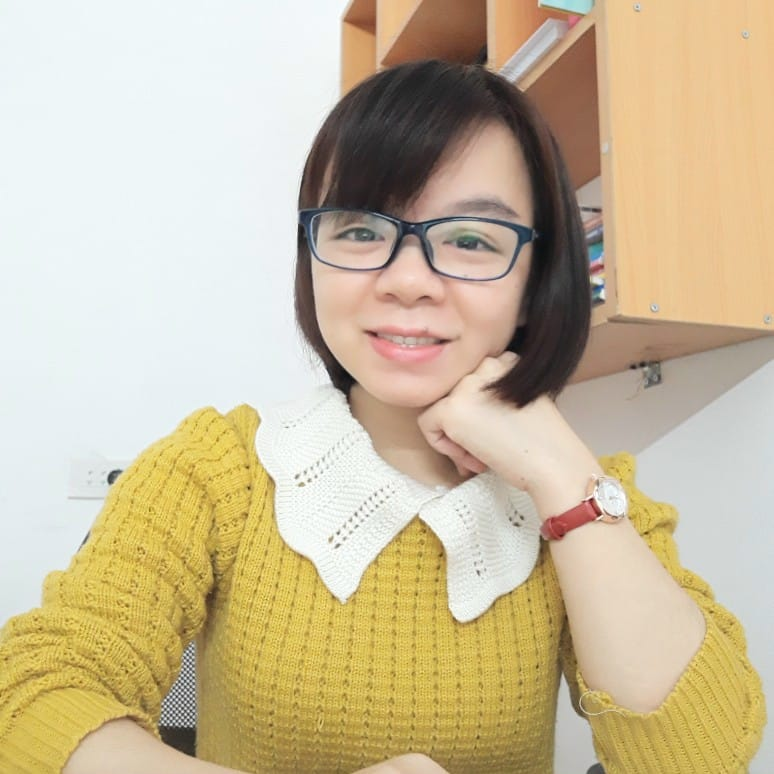 Practice
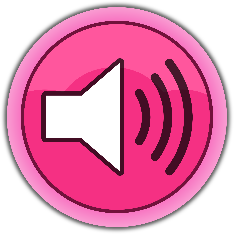 4
Listen and tick.
a
b
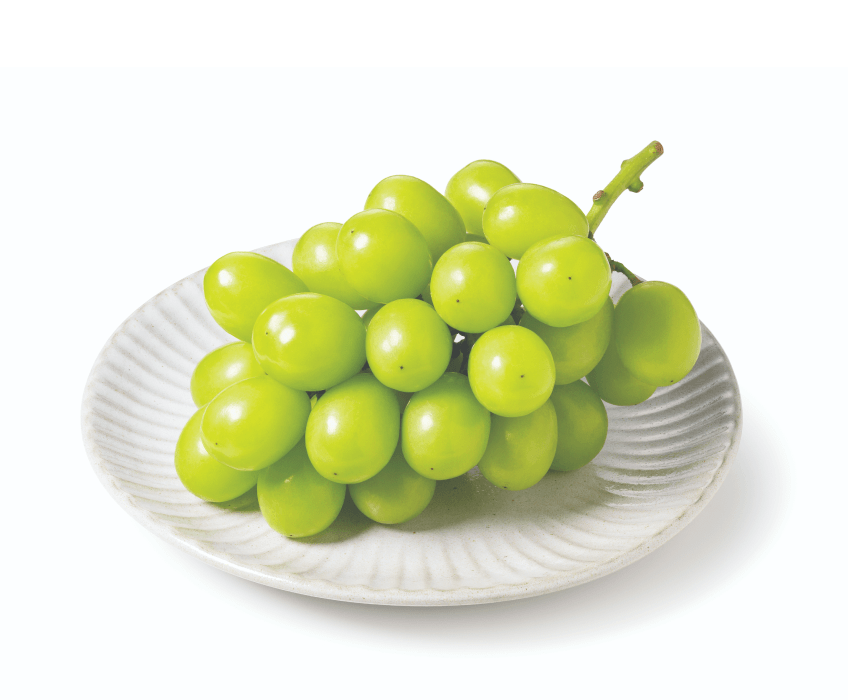 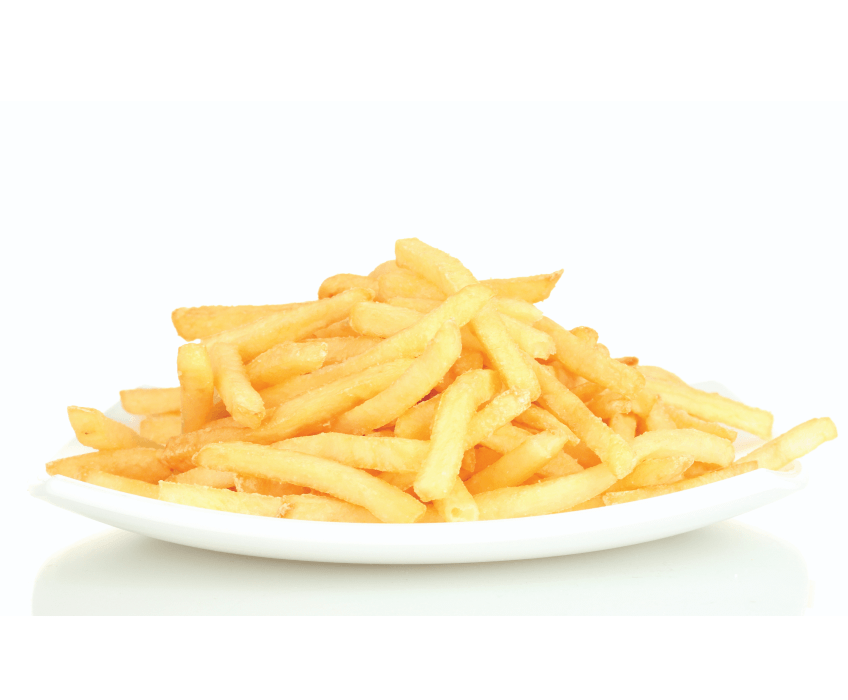 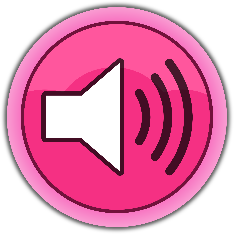 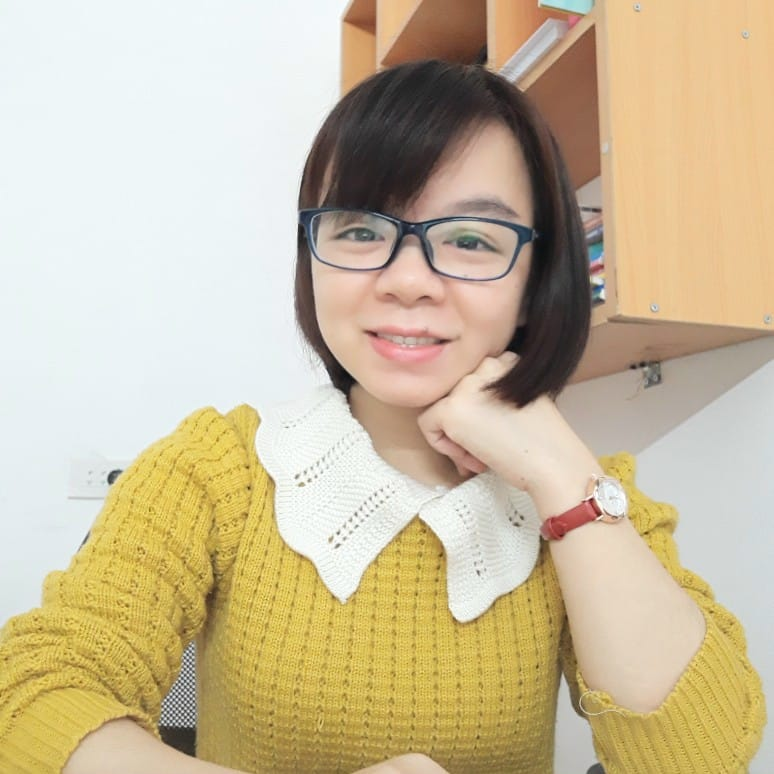 MsPham 
0936082789
1

a
b
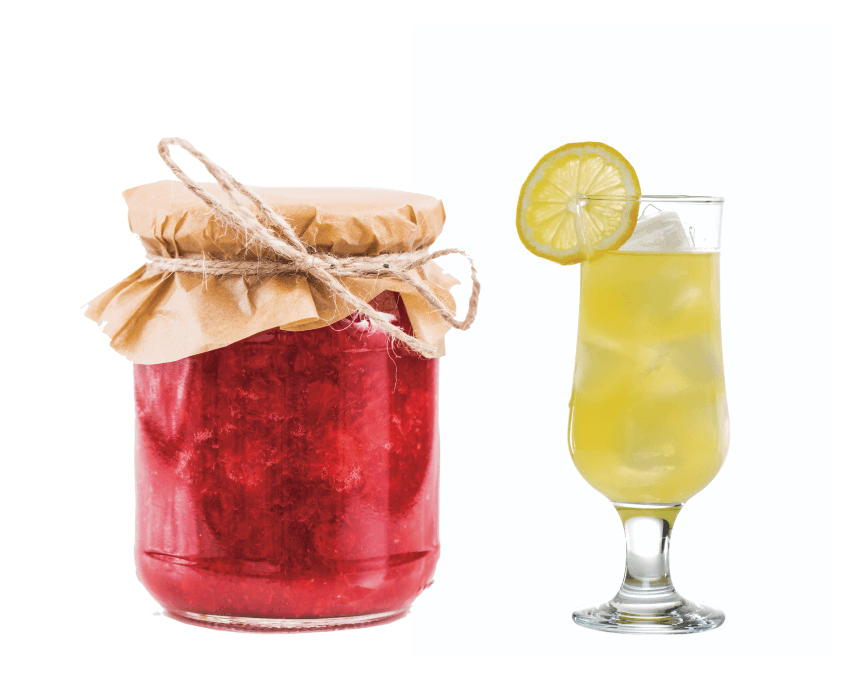 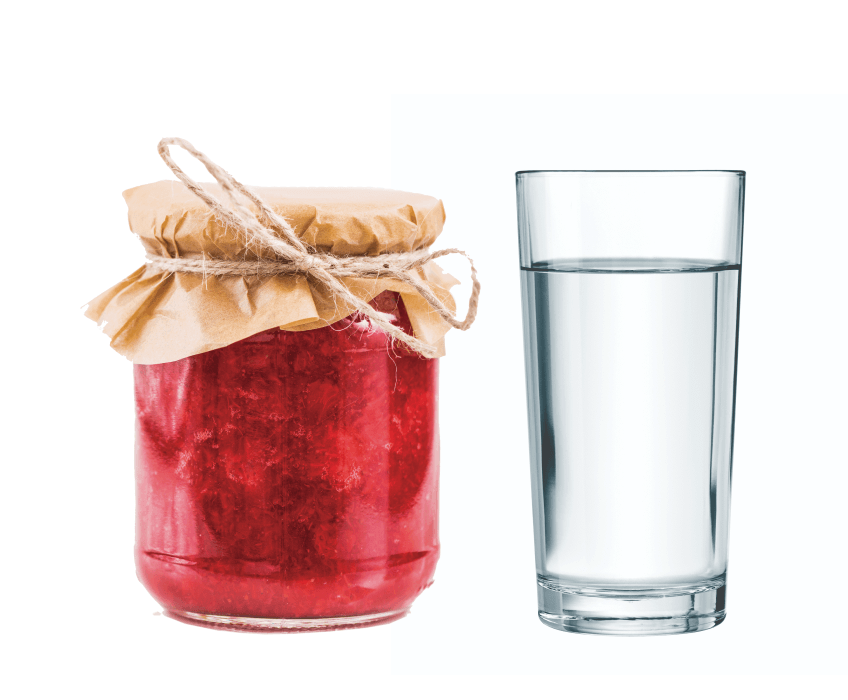 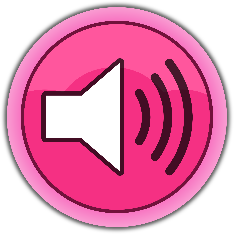 2

5
Look, complete and read.
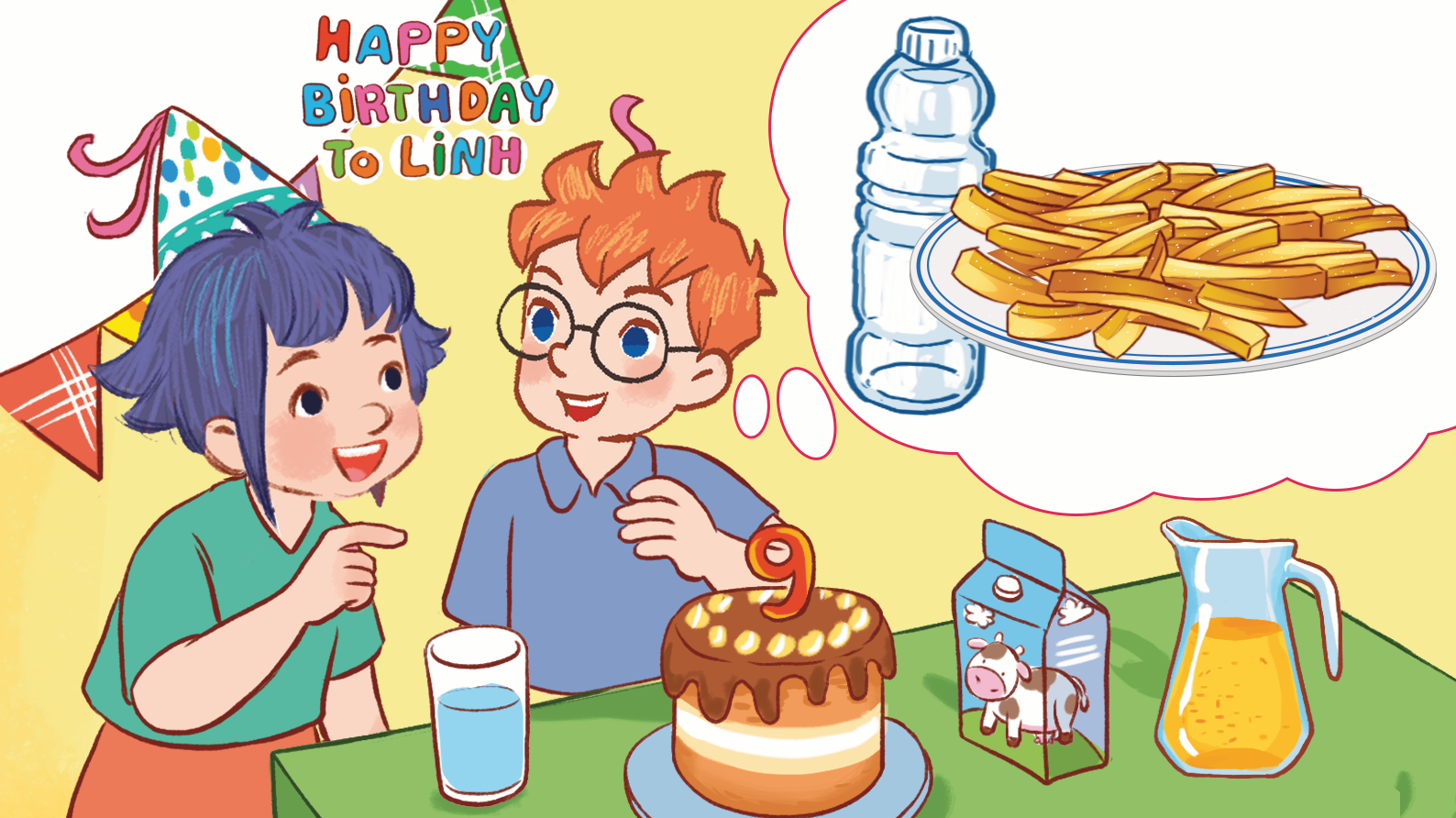 2
1
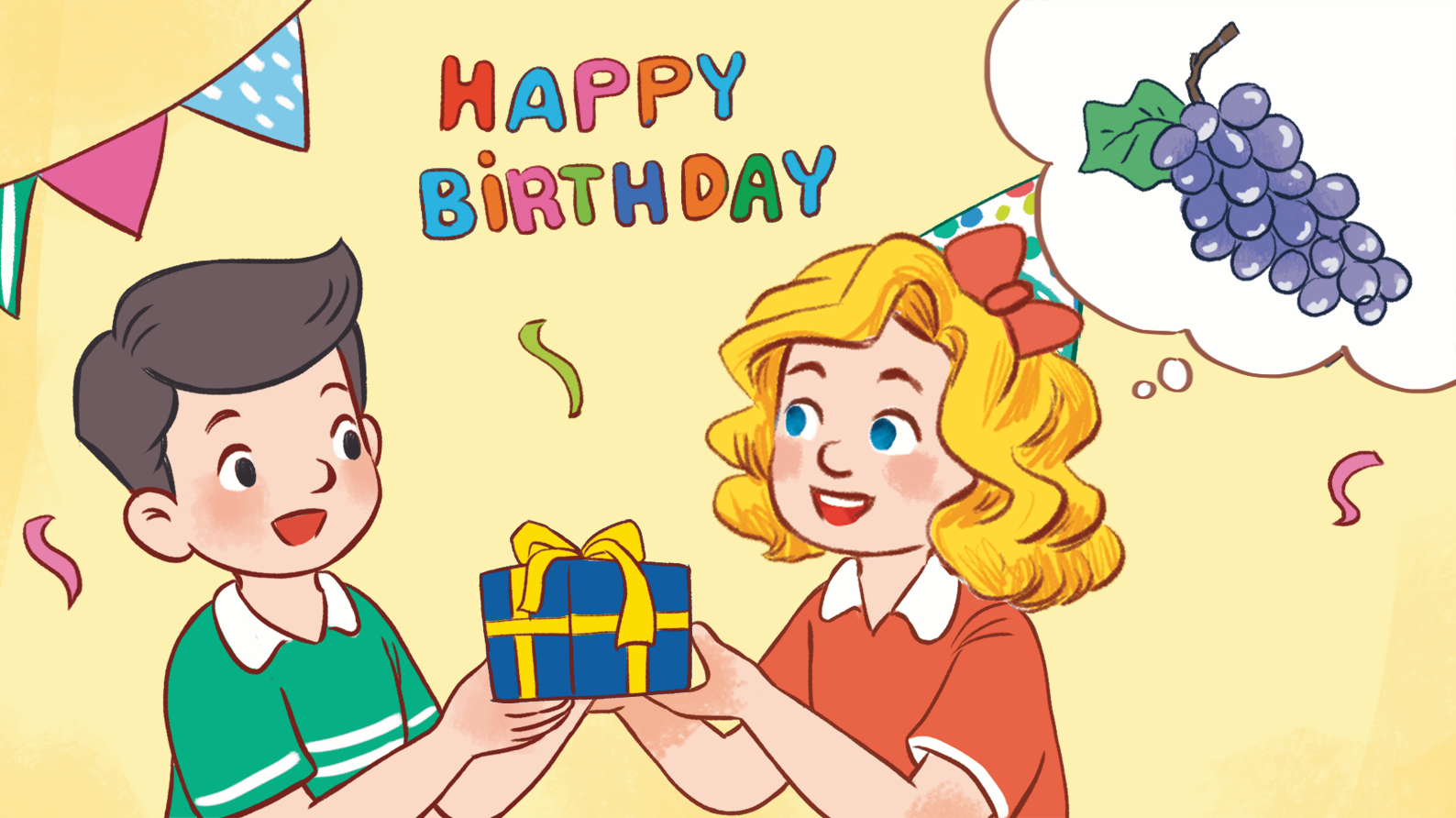 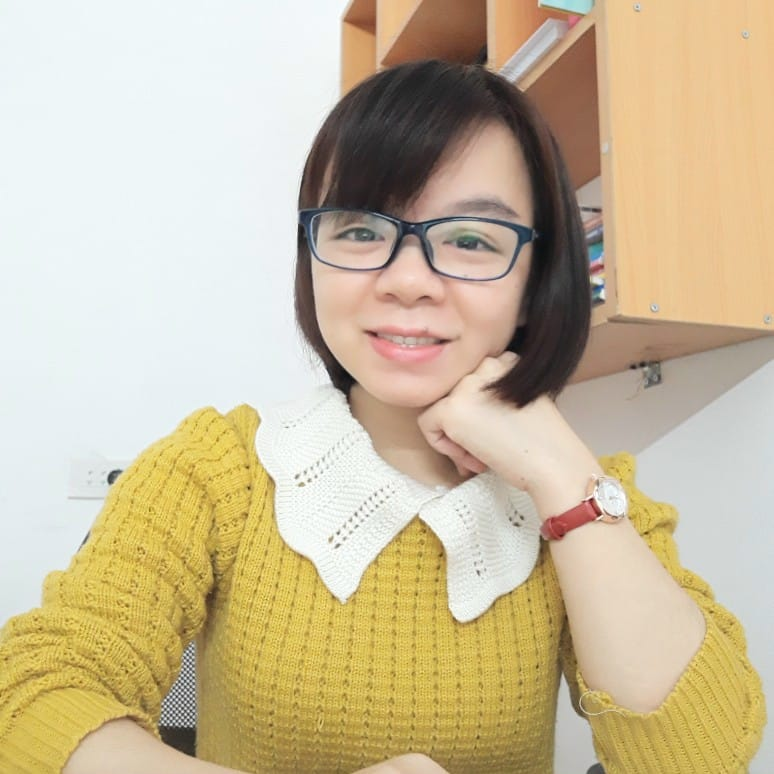 MsPham 
0936082789
A: What do you want to _______, Ben? 
B: I want some water. 
A: What do you want to eat?
B: I want some _______.
drink
A:  Happy birthday, Nam!
B:  Thank you. _________ do you want to eat, Mary?
A: I want some _________.
What
chips
grapes
Food or drink
6
Let’s play.
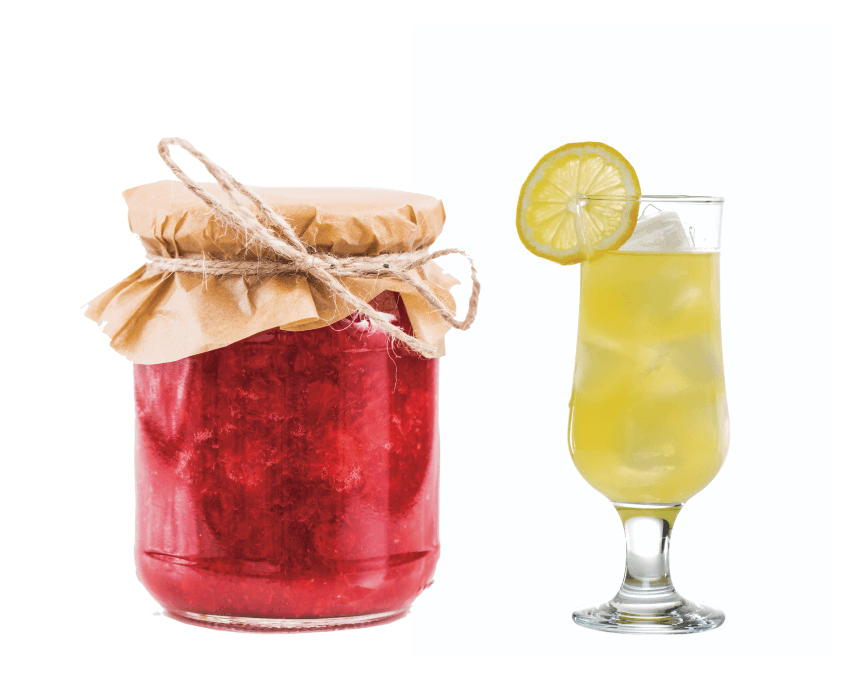 Check
Next
Drink
Food
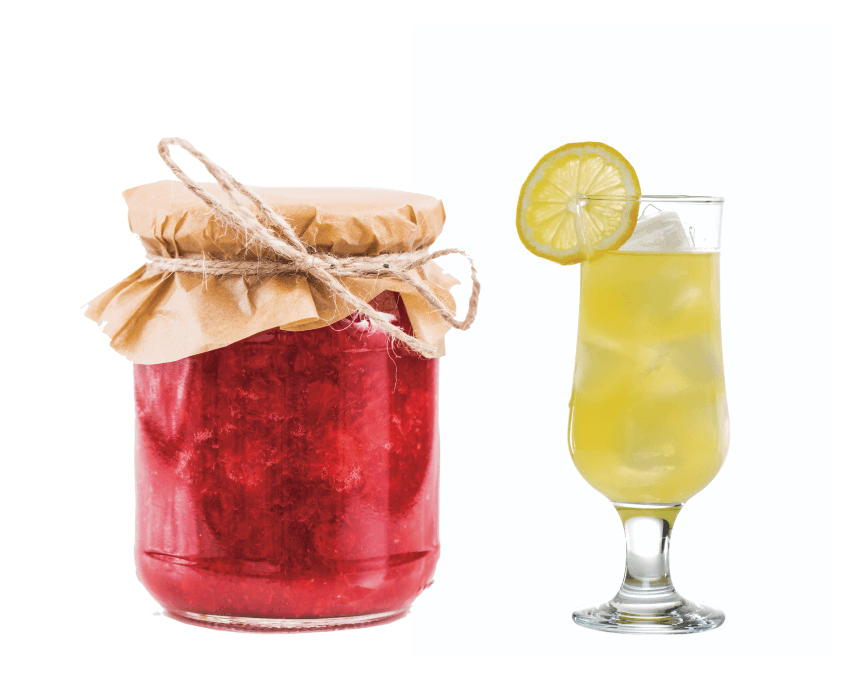 jam
Food or drink
6
Let’s play.
Check
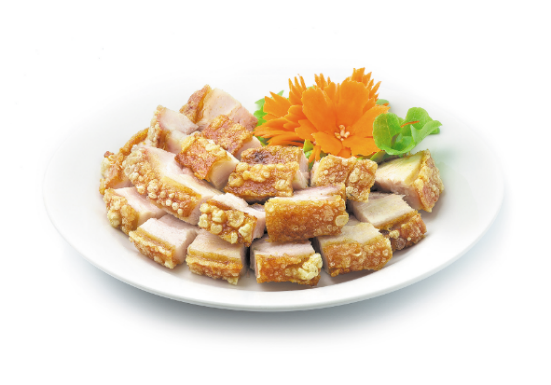 Next
Drink
Food
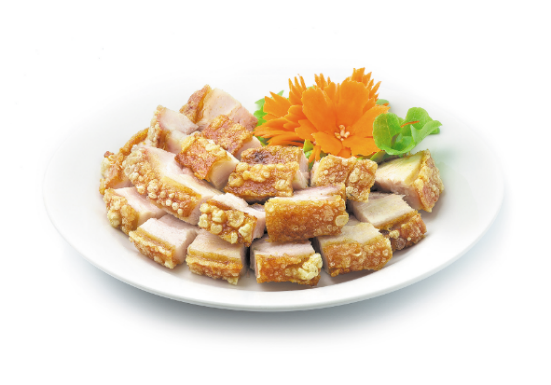 meat
Food or drink
6
Let’s play.
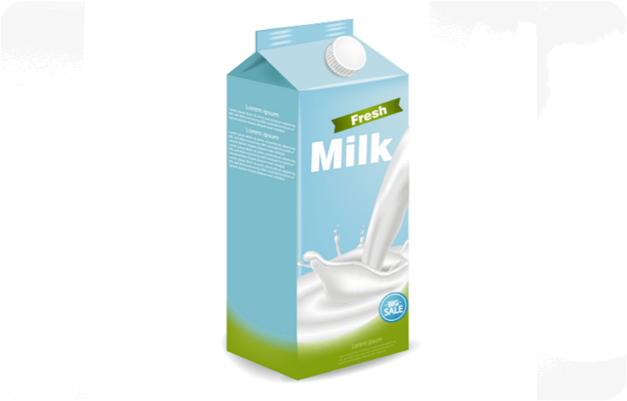 Check
Next
Drink
Food
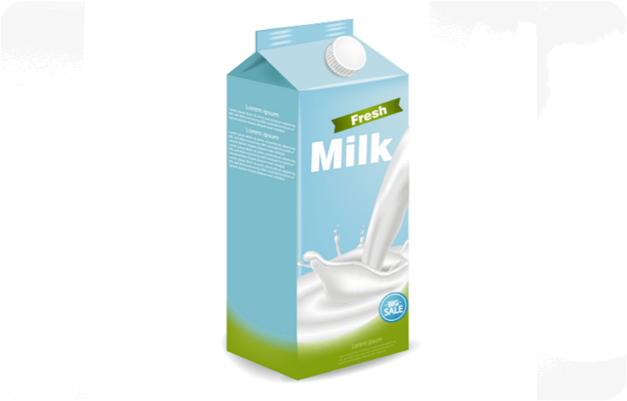 milk
Food or drink
6
Let’s play.
Check
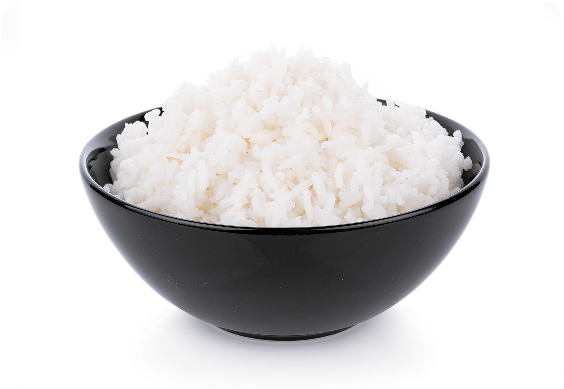 Next
Drink
Food
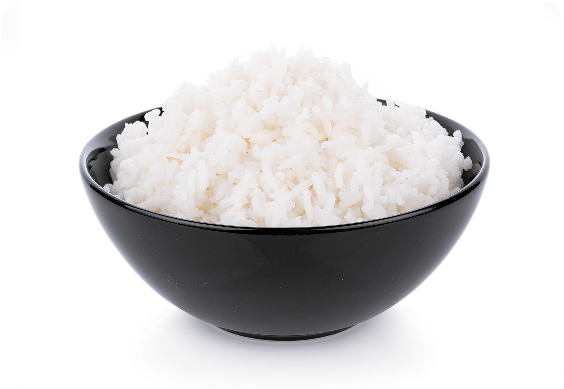 rice
Food or drink
6
Let’s play.
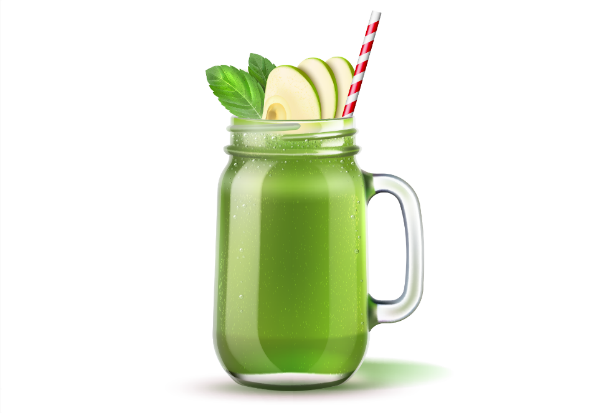 Check
Next
Drink
Food
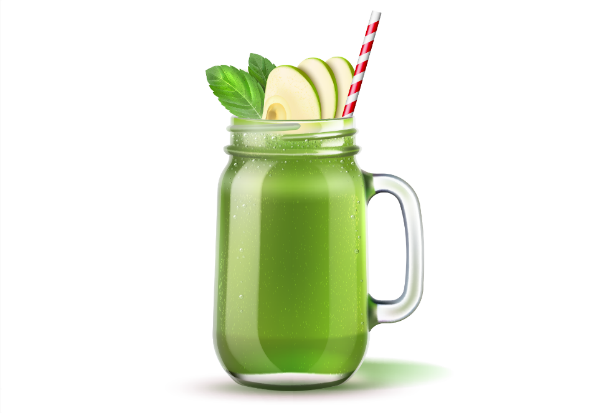 juice
Food or drink
6
Let’s play.
Check
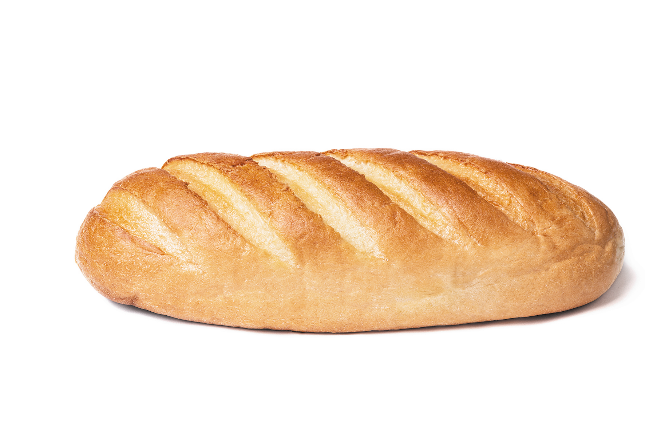 Next
Drink
Food
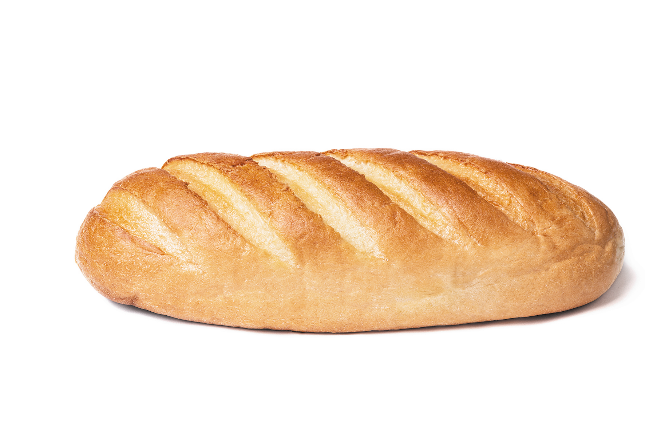 bread
Food or drink
6
Let’s play.
Check
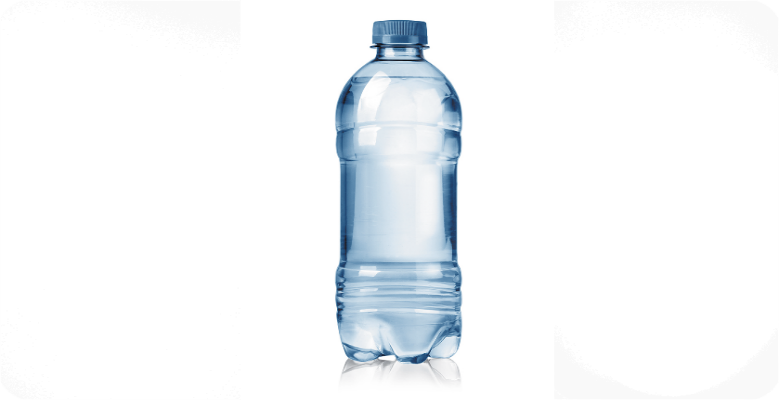 Next
Drink
Food
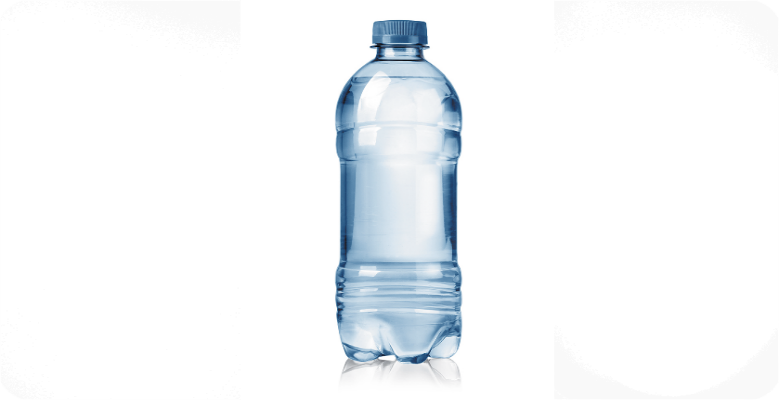 water
Food or drink
6
Let’s play.
Check
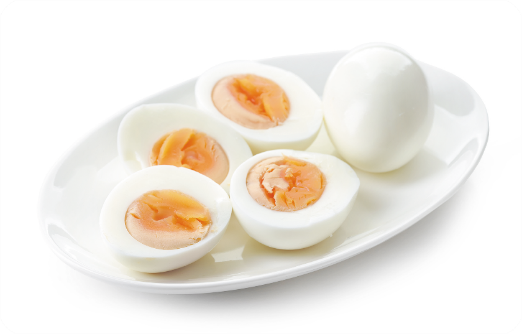 Next
Drink
Food
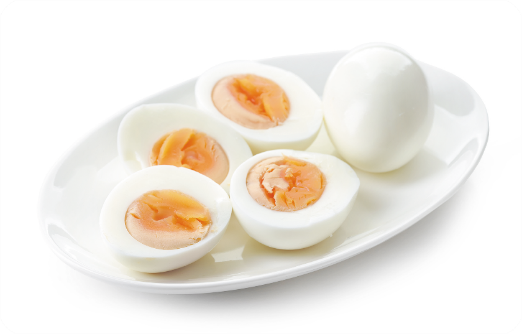 eggs
Food or drink
6
Let’s play.
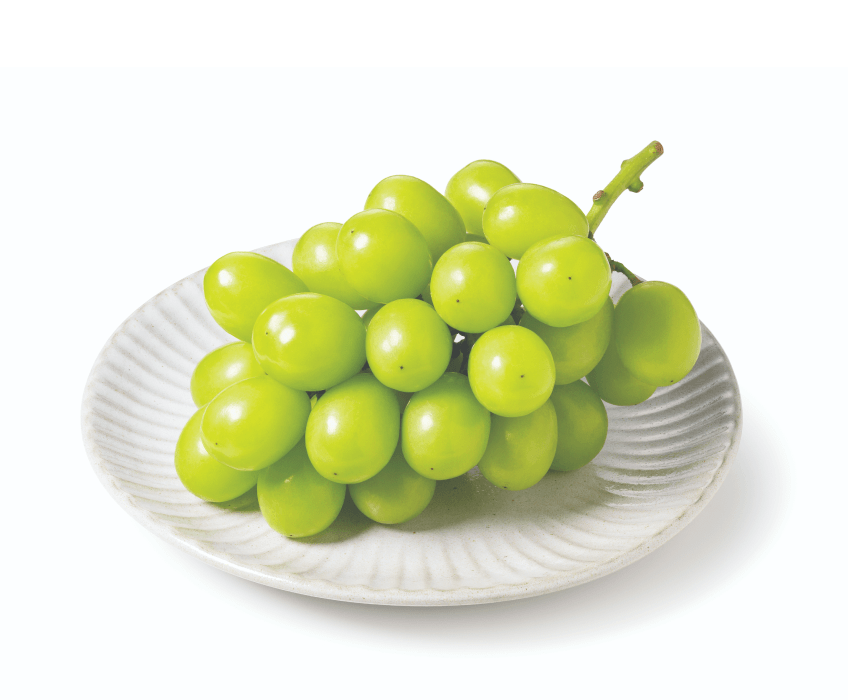 Check
Next
Drink
Food
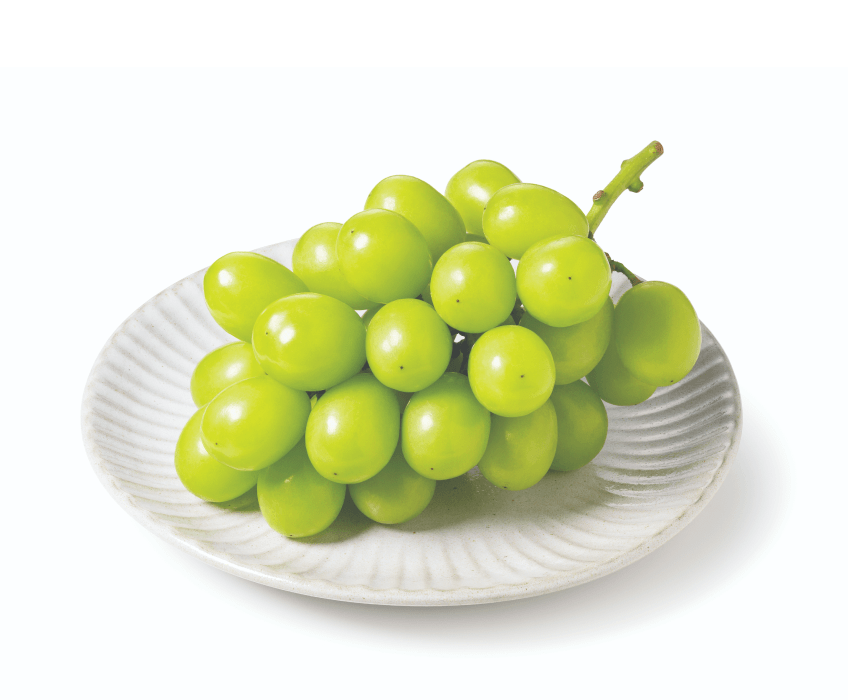 grapes
Food or drink
6
Let’s play.
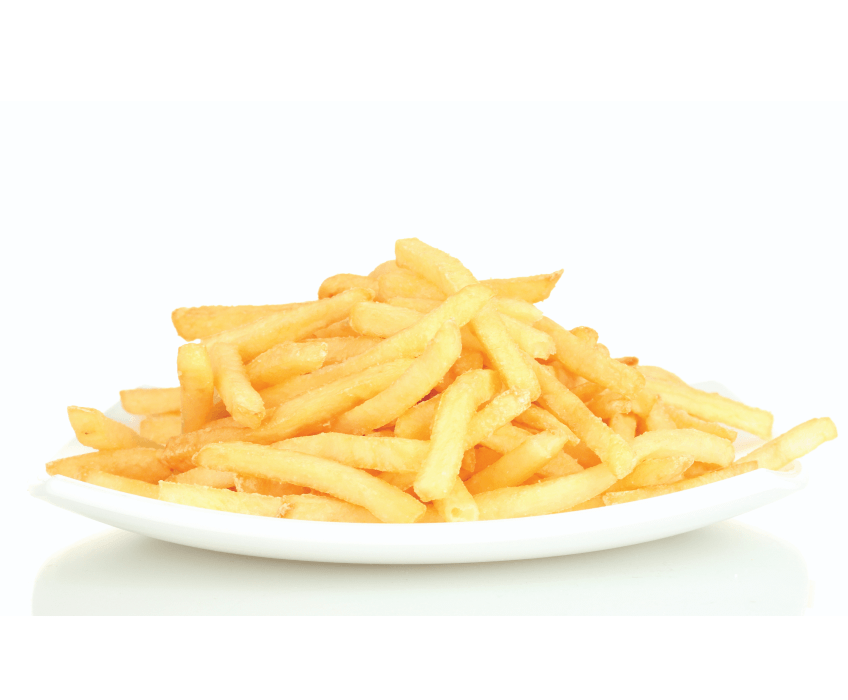 Check
Next
Drink
Food
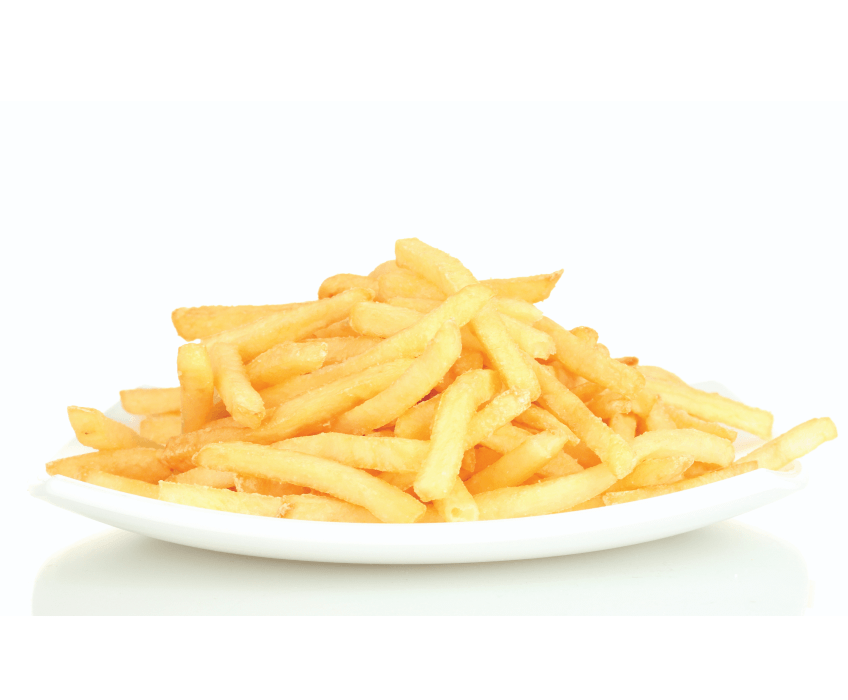 chips
Food or drink
6
Let’s play.
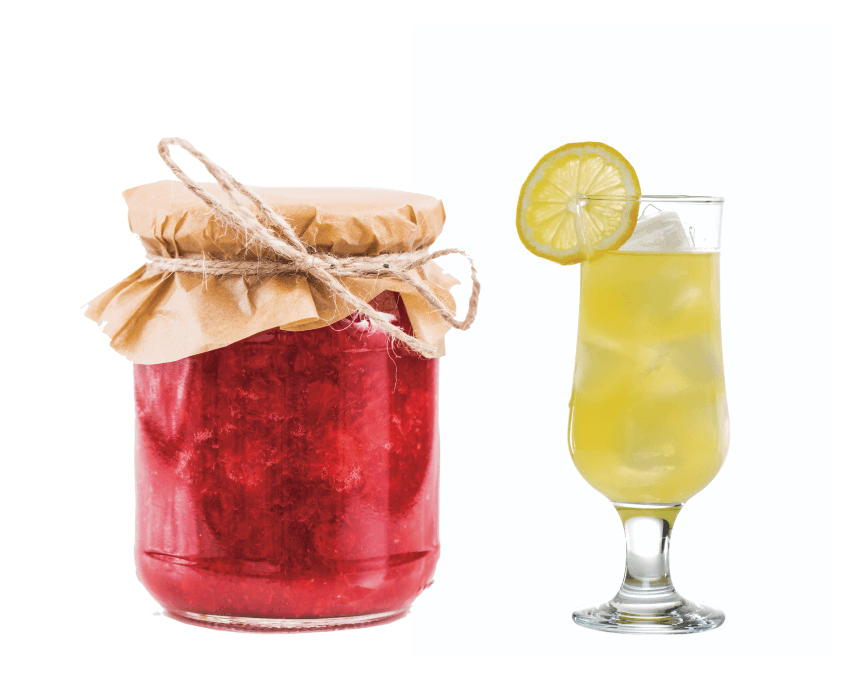 Check
Next
Drink
Food
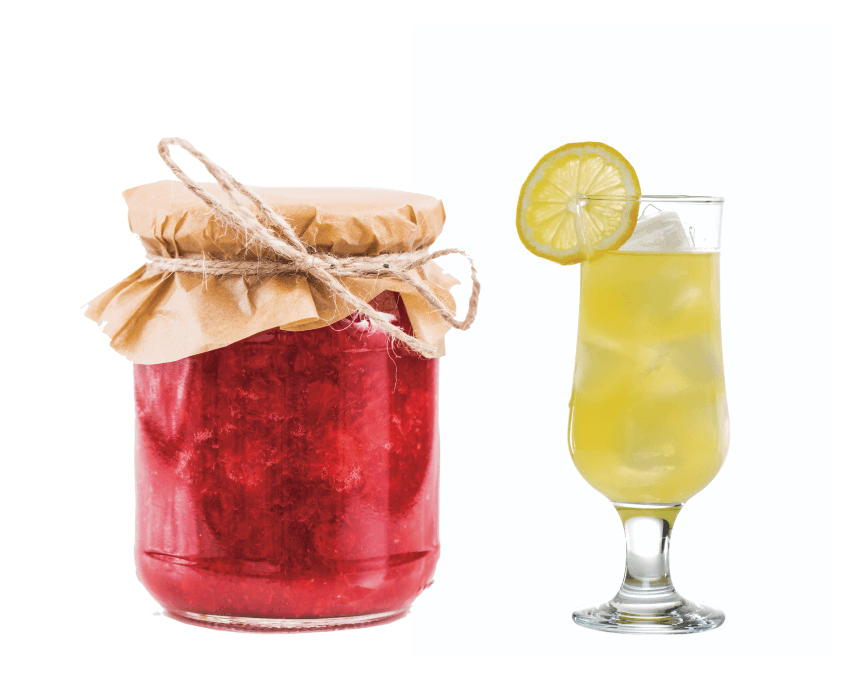 lemonade
6
Let’s play.
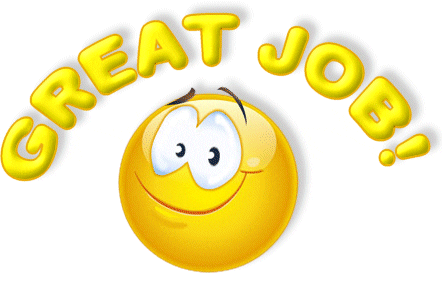 End
Drink
Food
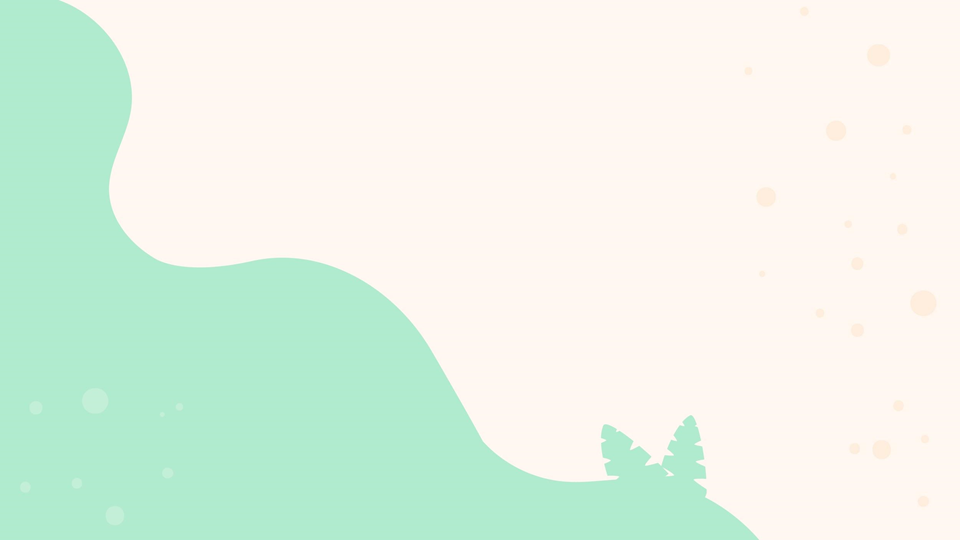 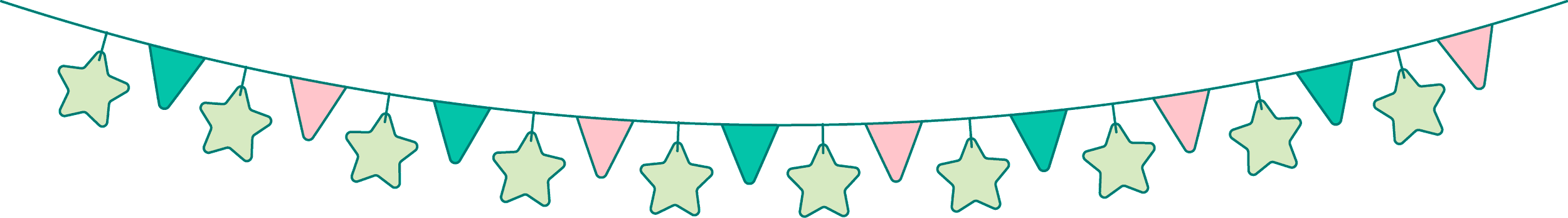 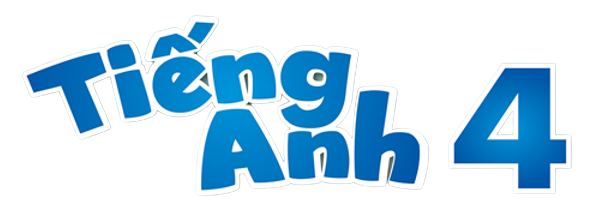 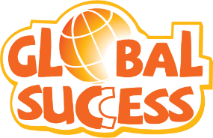 Thank you
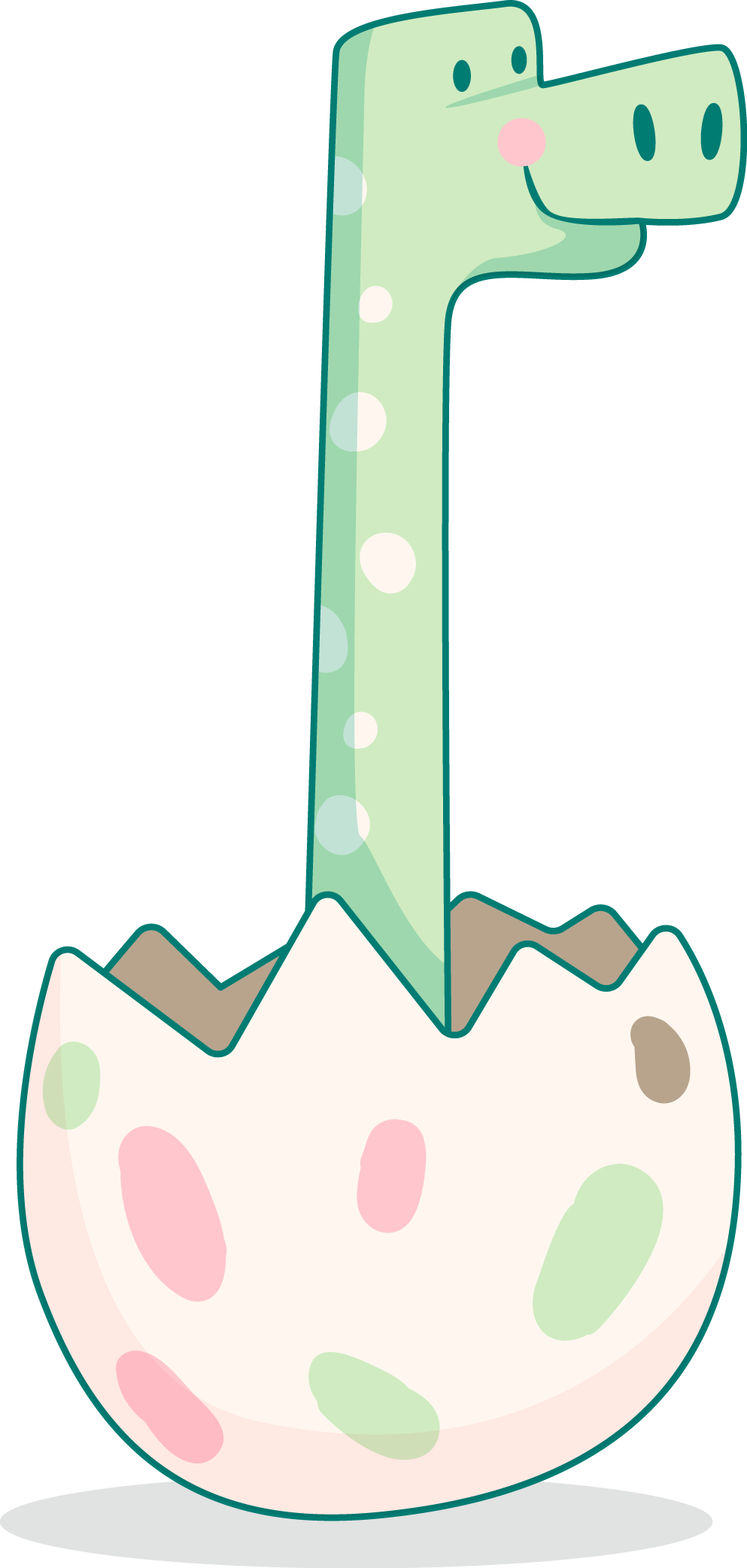 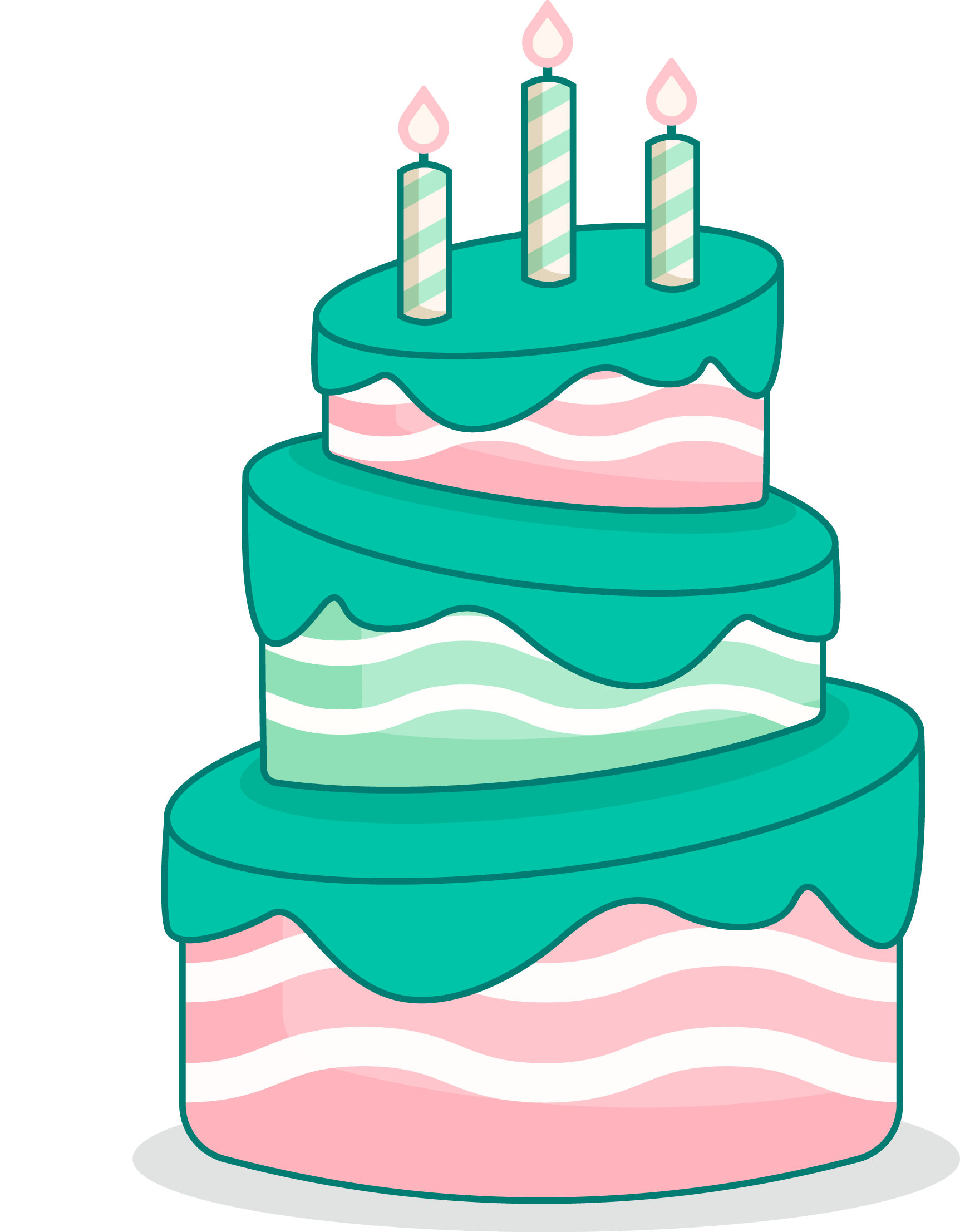 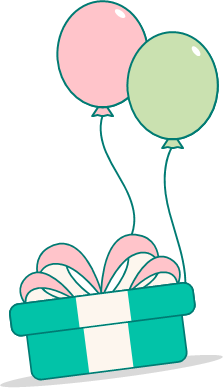 for joining!